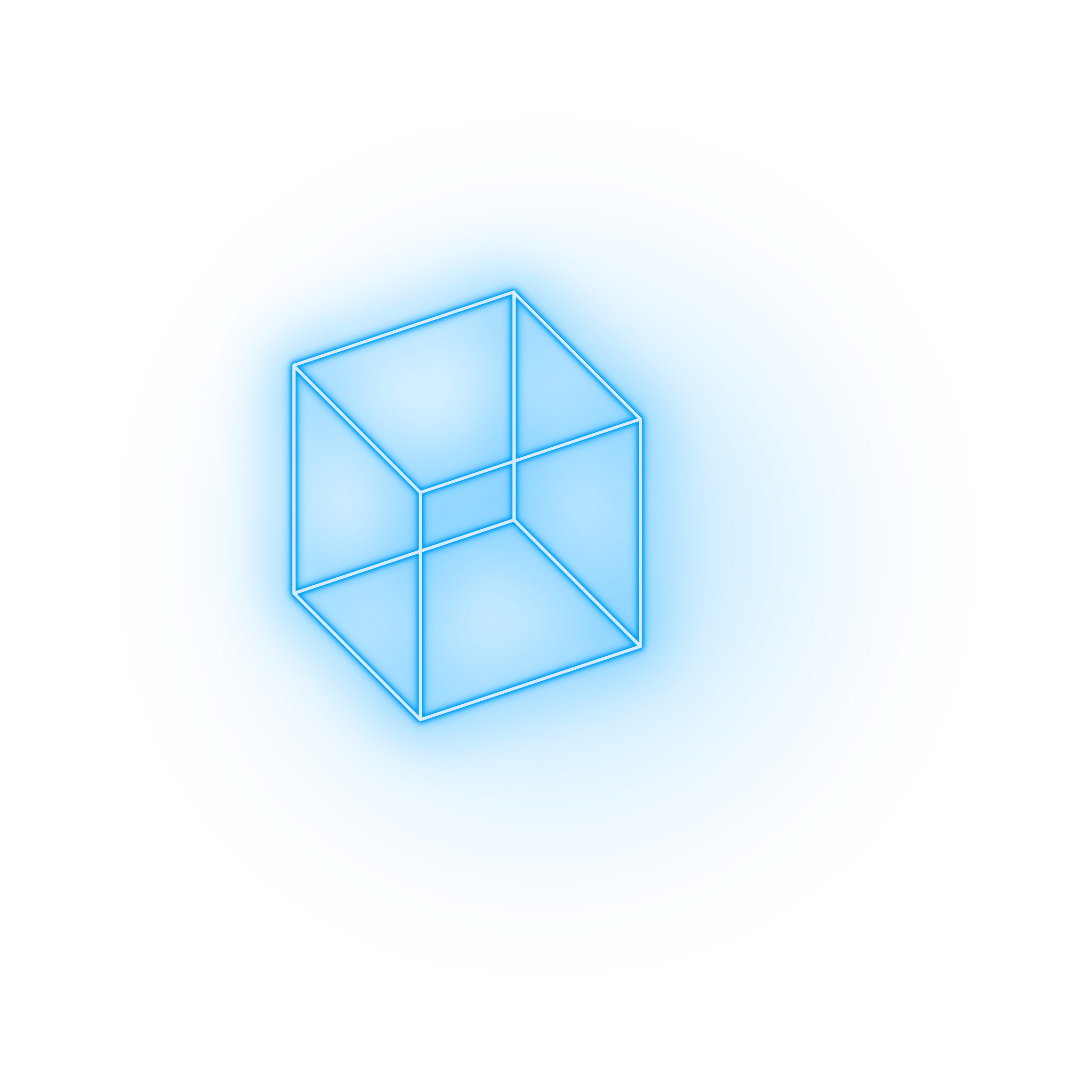 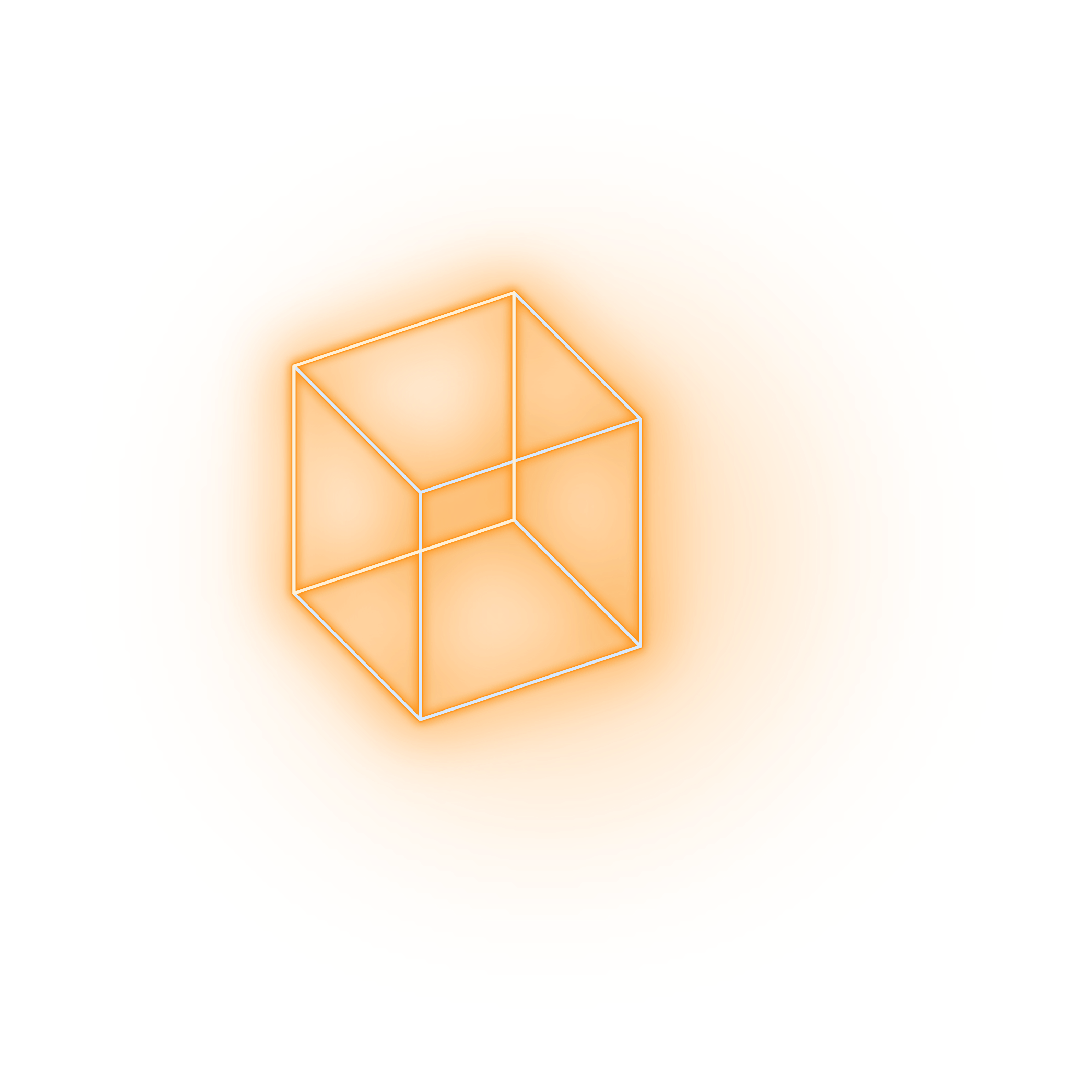 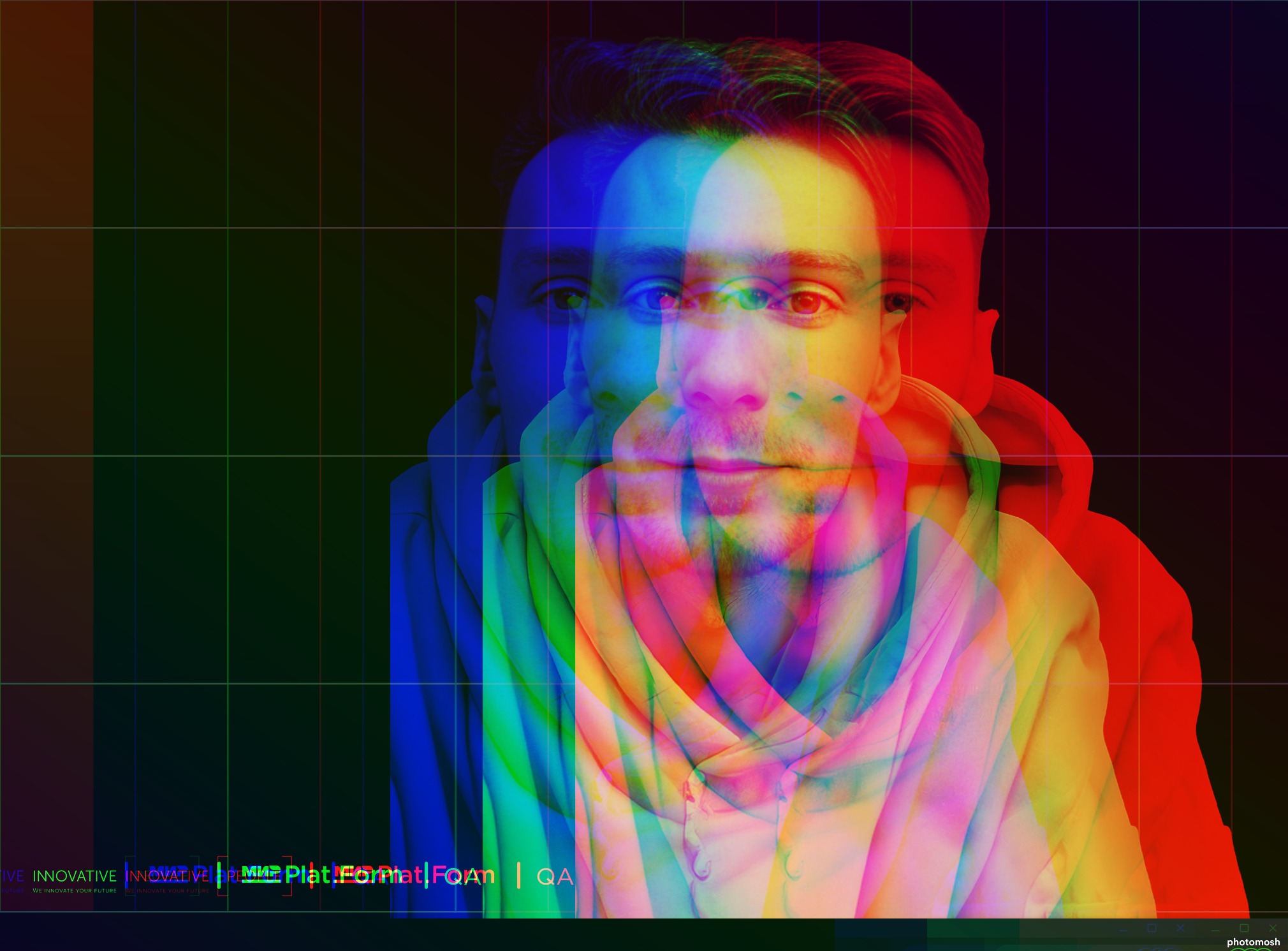 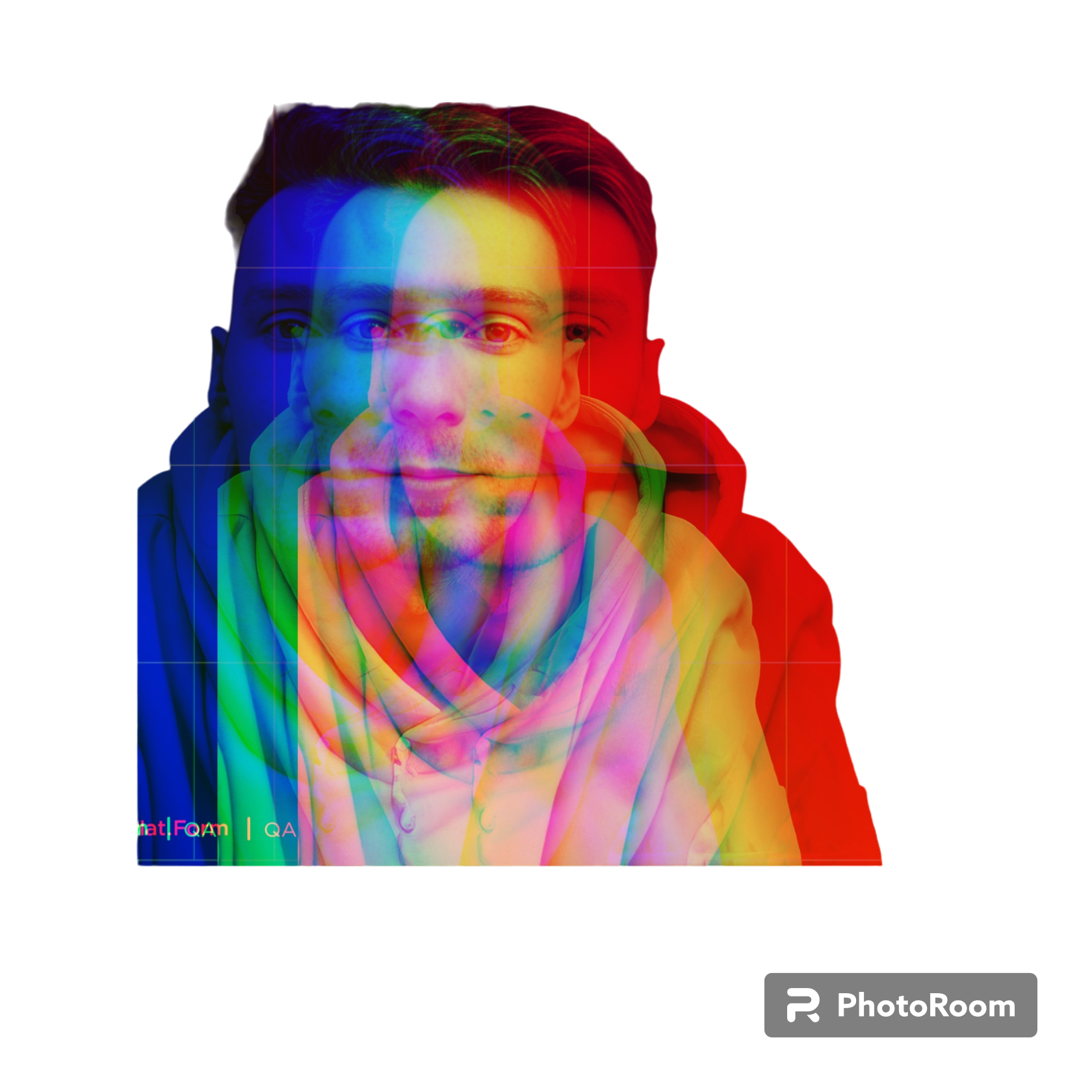 Shift-Left Testing
Как улучшить качество тестированияи сэкономить ресурсы команды
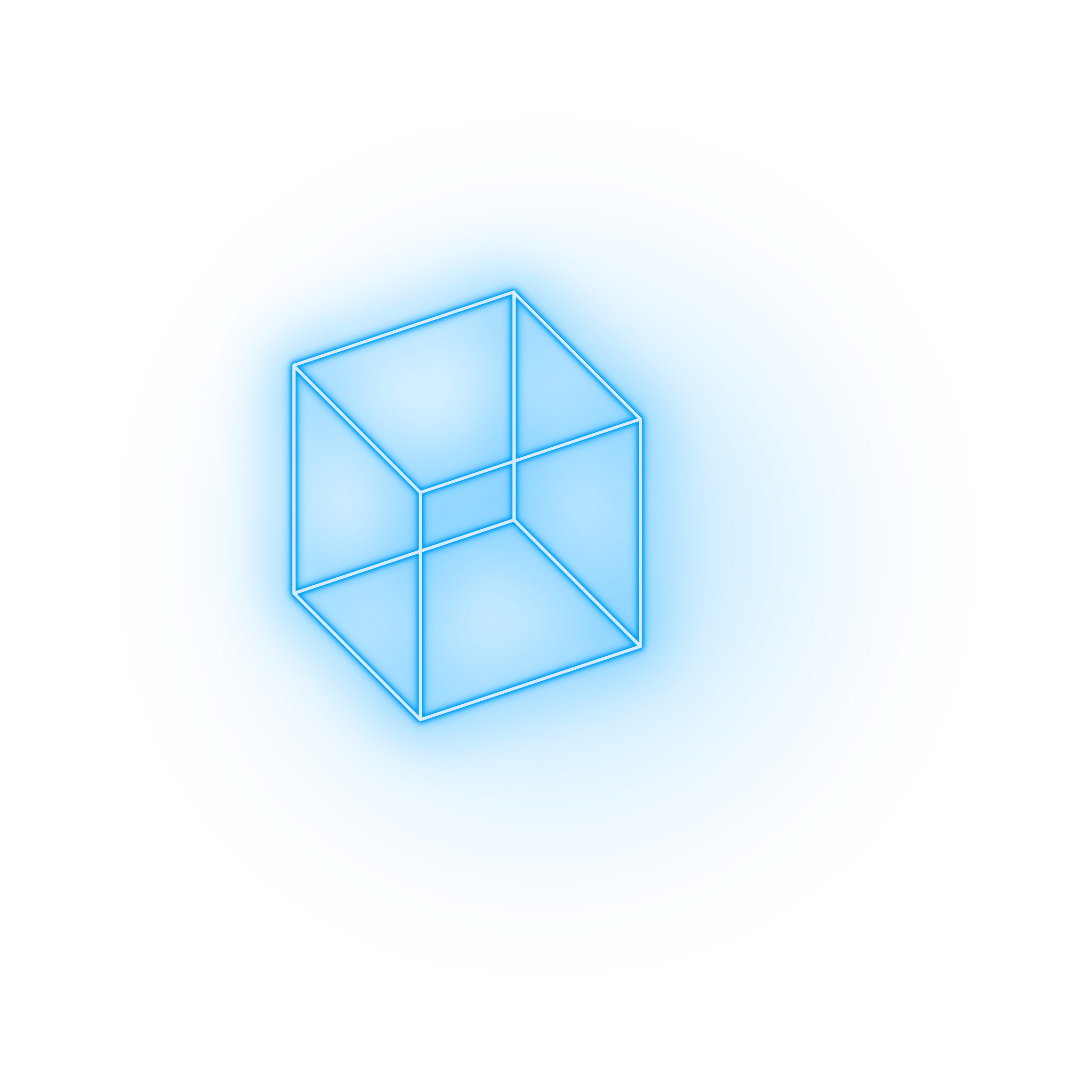 Давайтезнакомиться
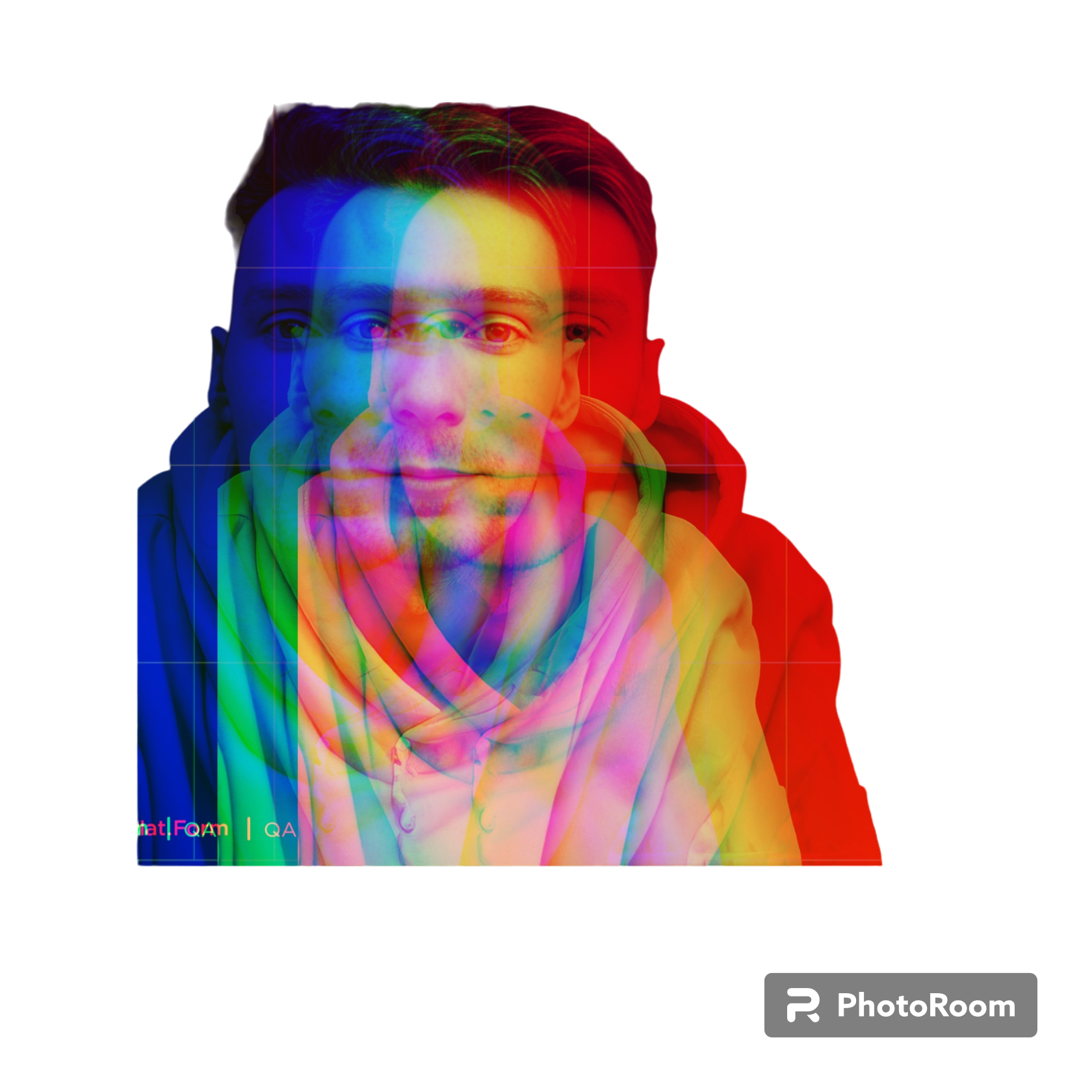 Меня зовут Урманчеев Станислав
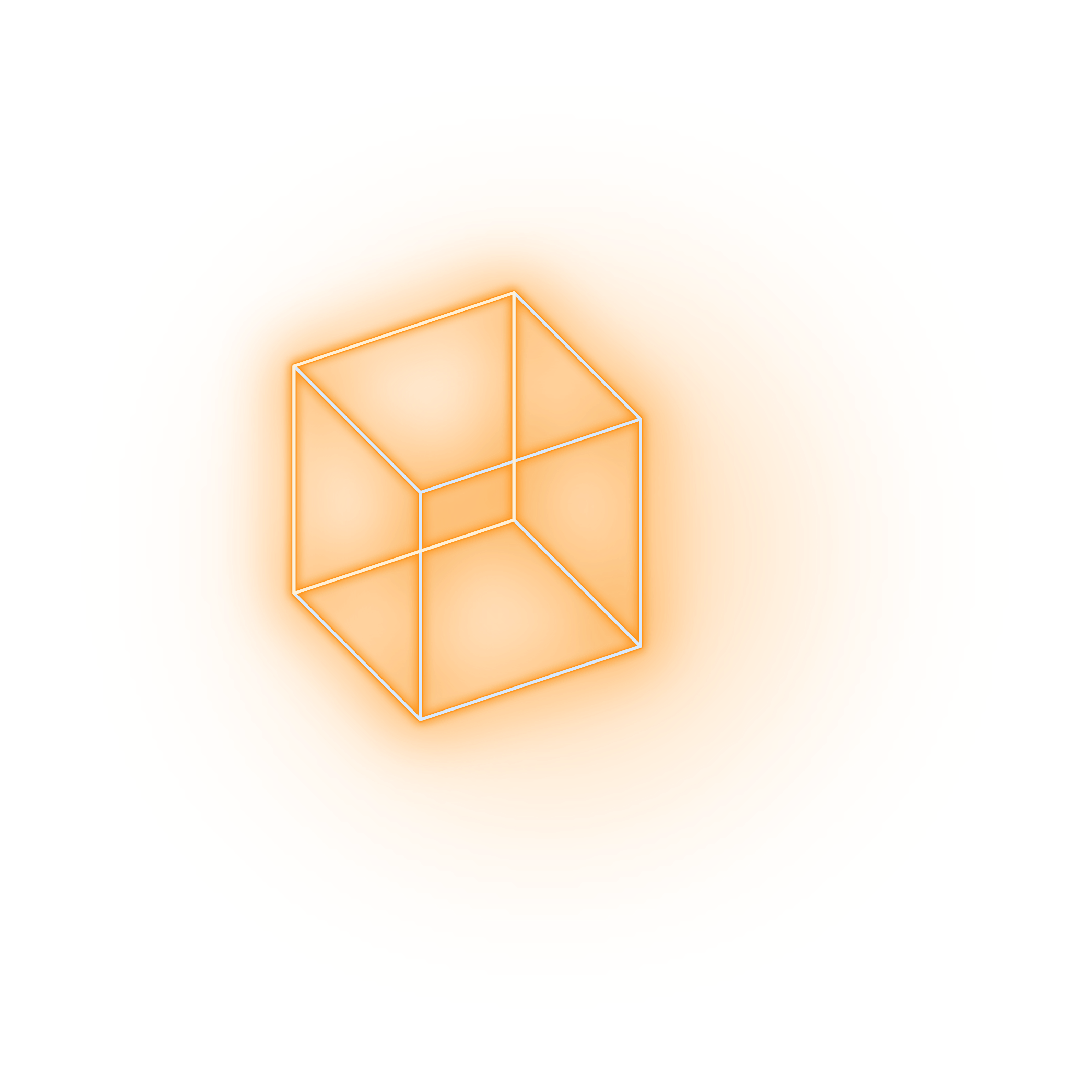 Ведущий разработчик по автоматизации тестирования Мир Plat.Form
Команда продукта «Лояльность»
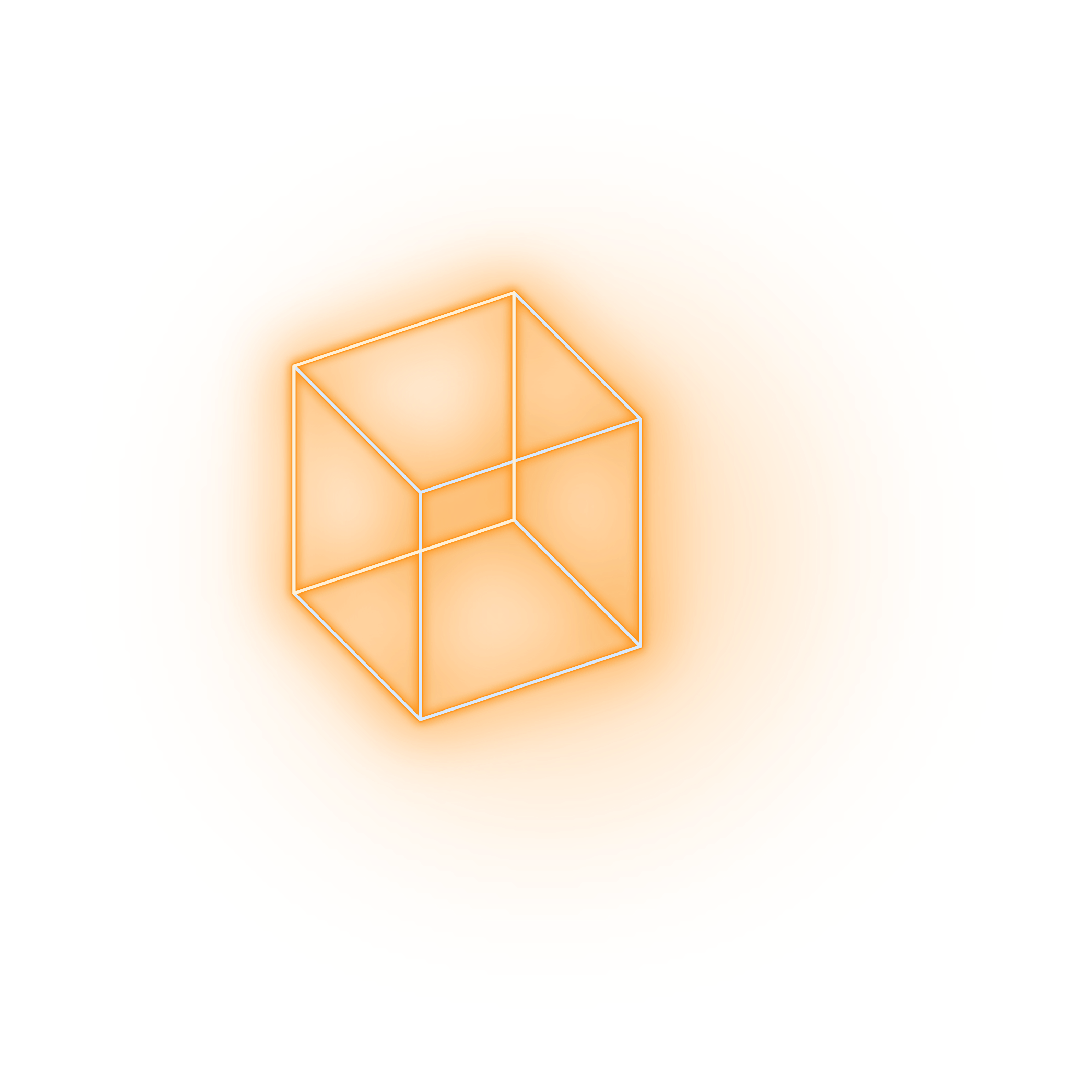 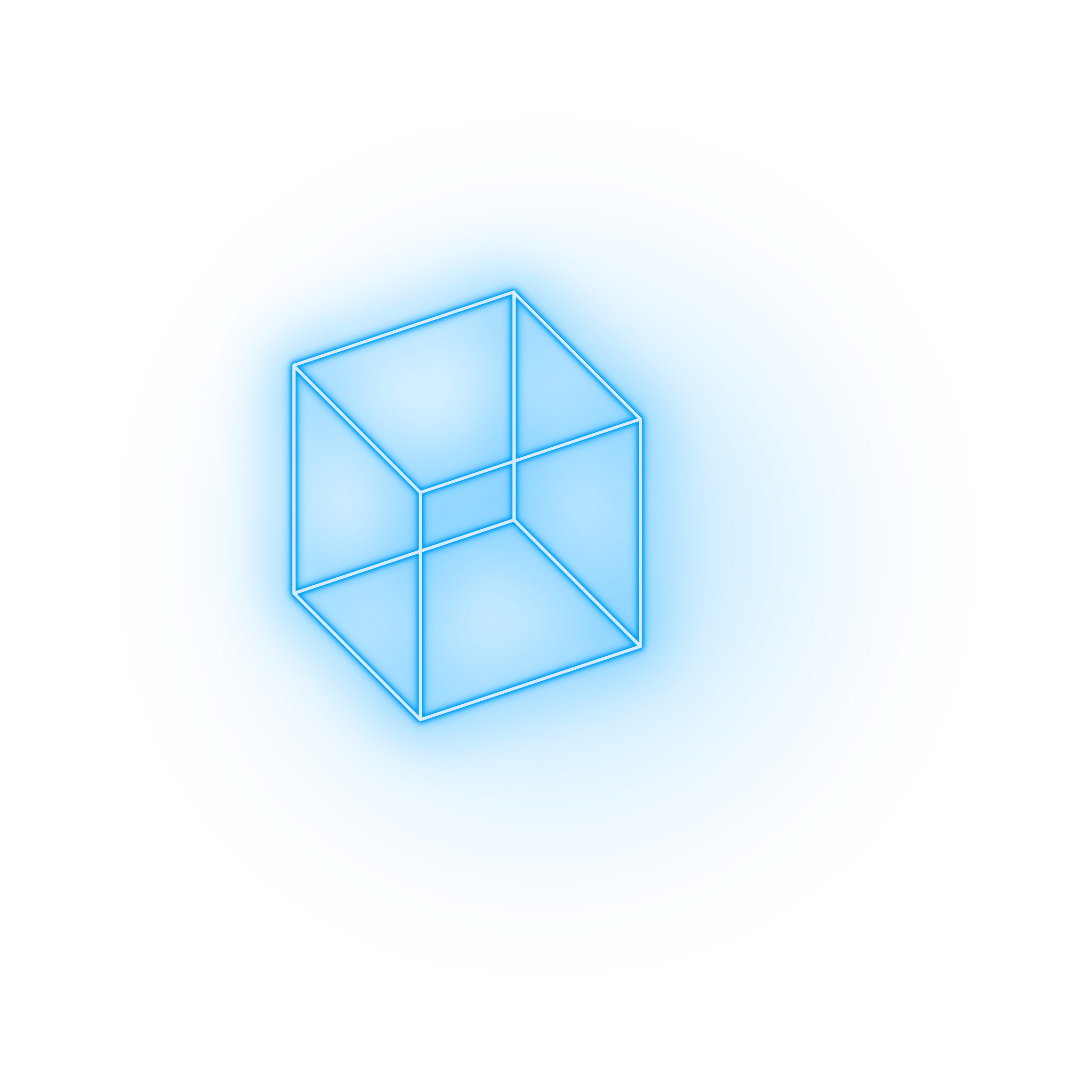 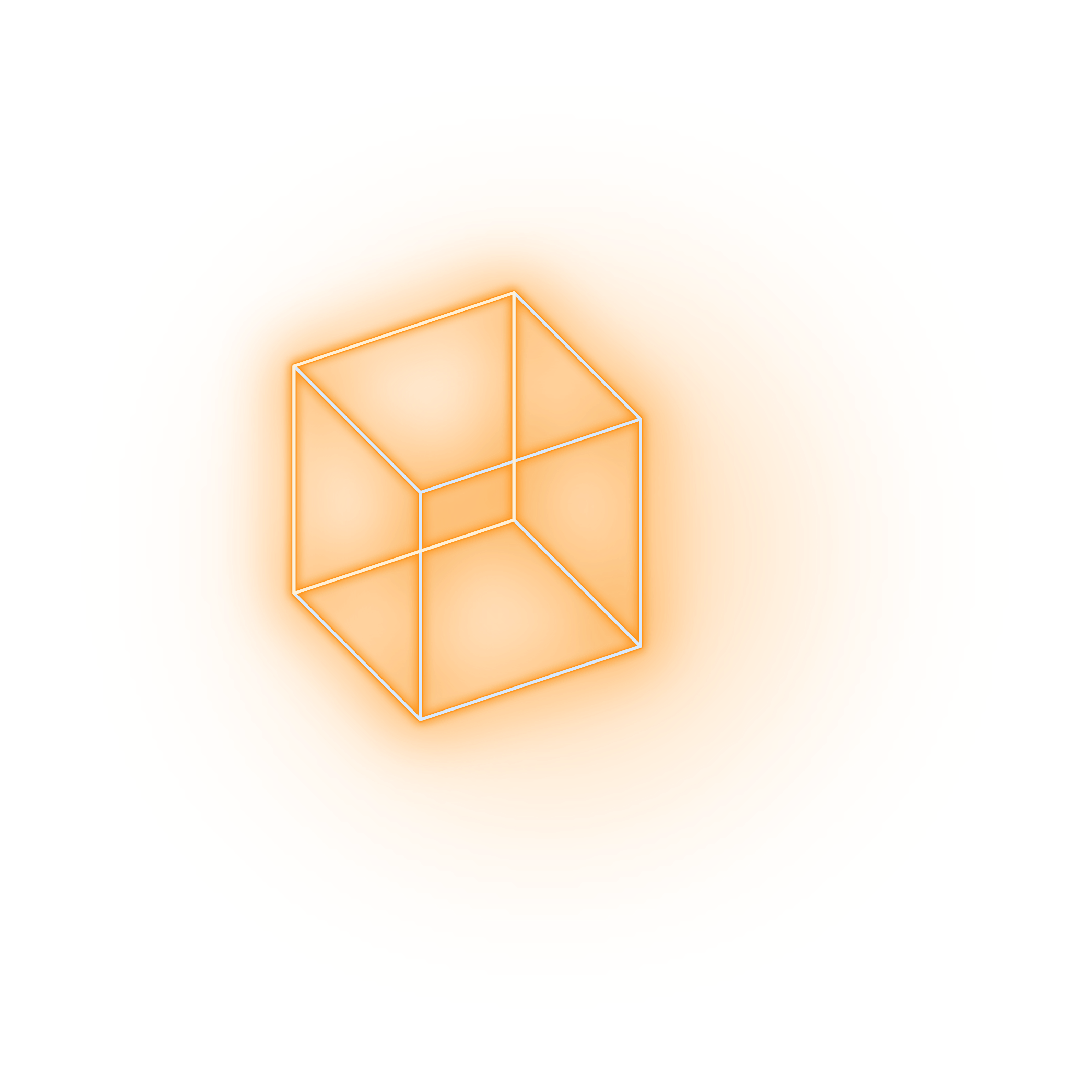 Что тестируем?
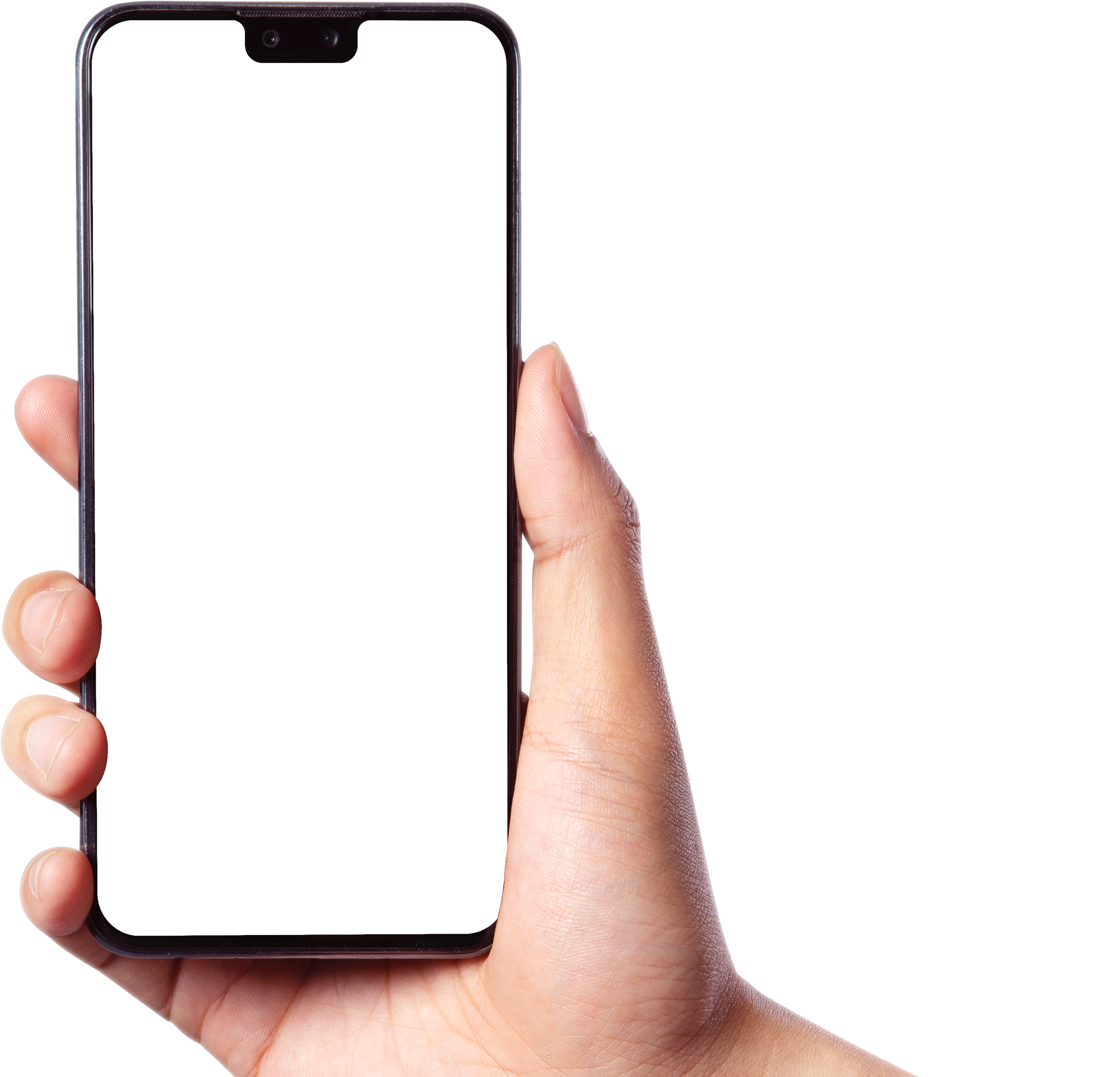 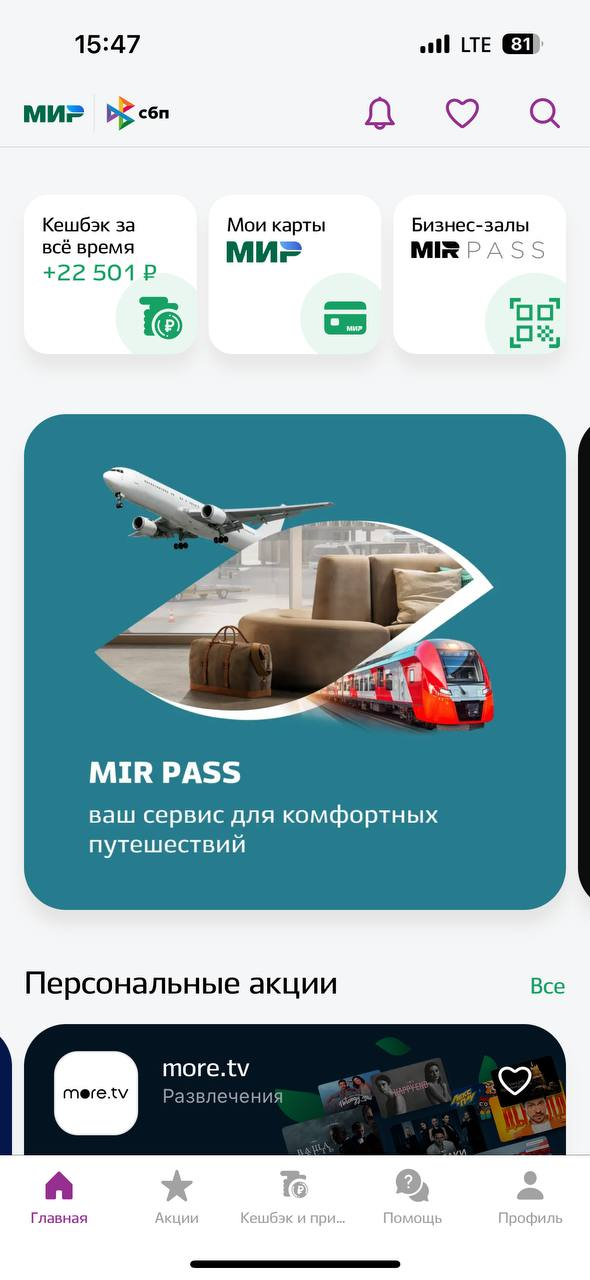 Мобильноеприложение Android/iOS с регулярными релизами разв 4 недели
10 человек
Распределеннаякоманда
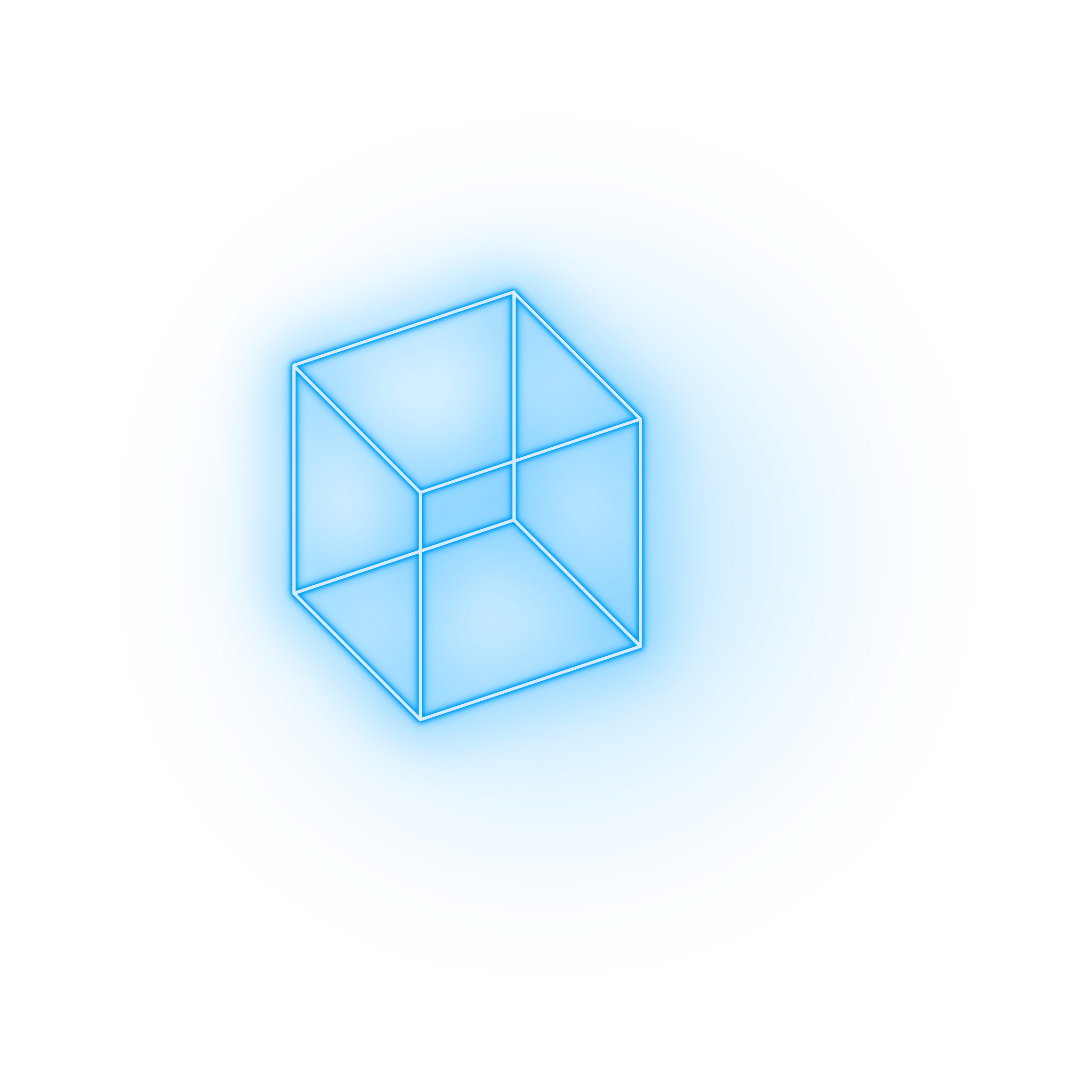 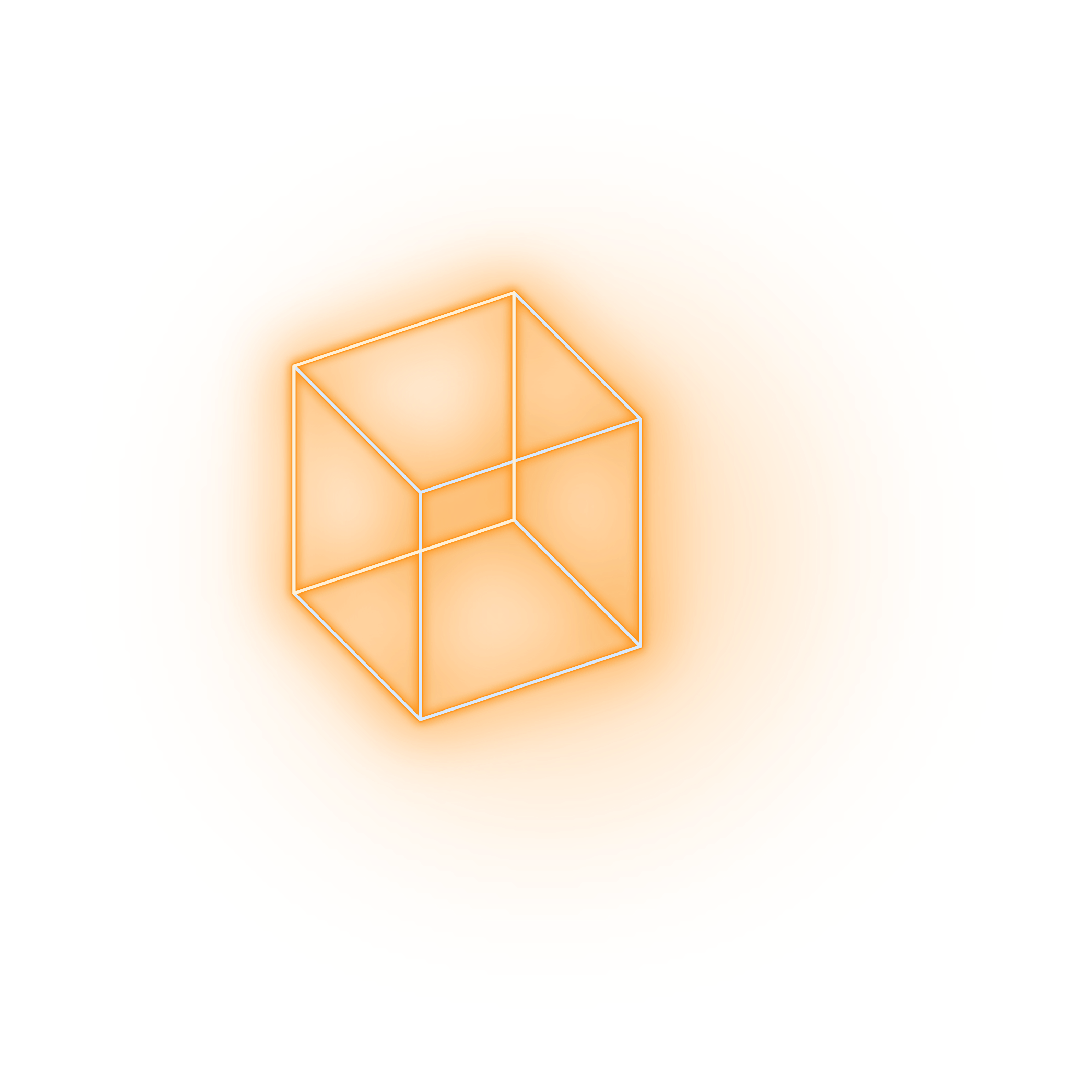 Тебе будет интересно
Если ты хочешь…
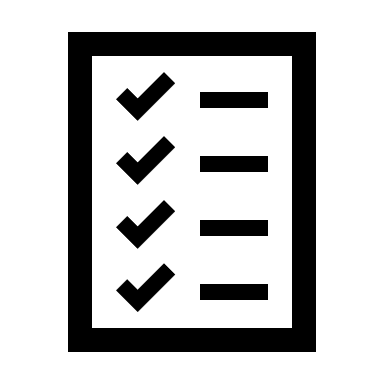 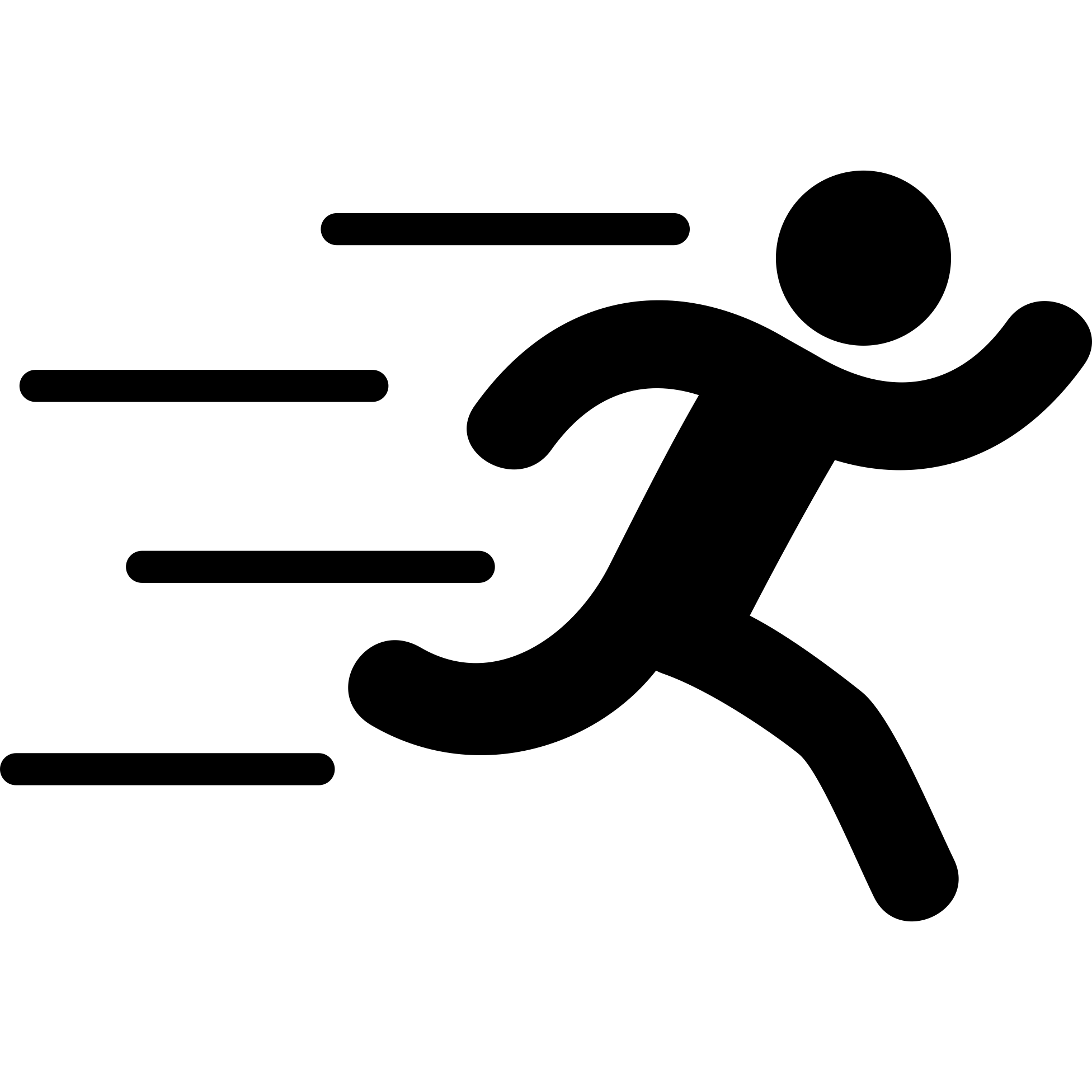 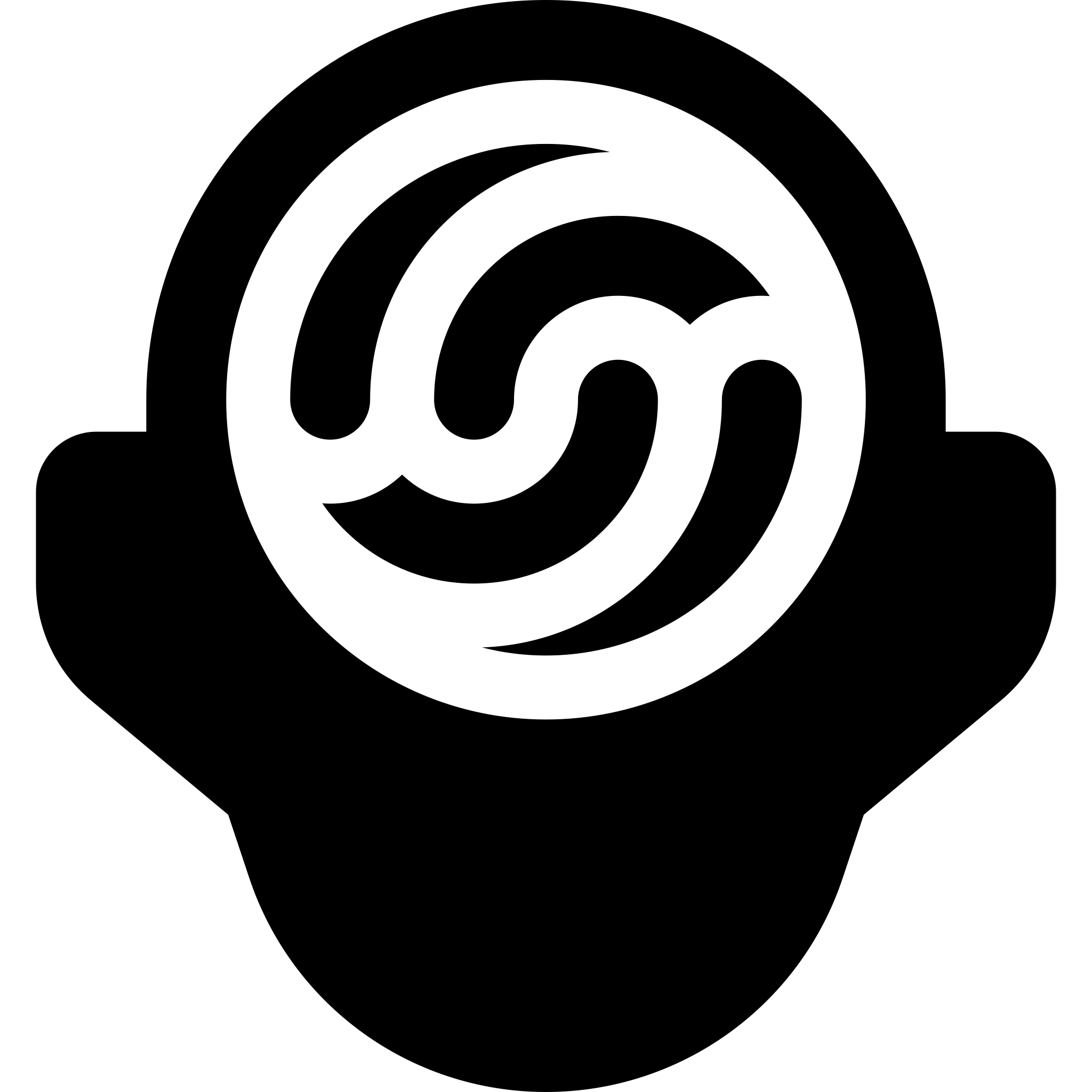 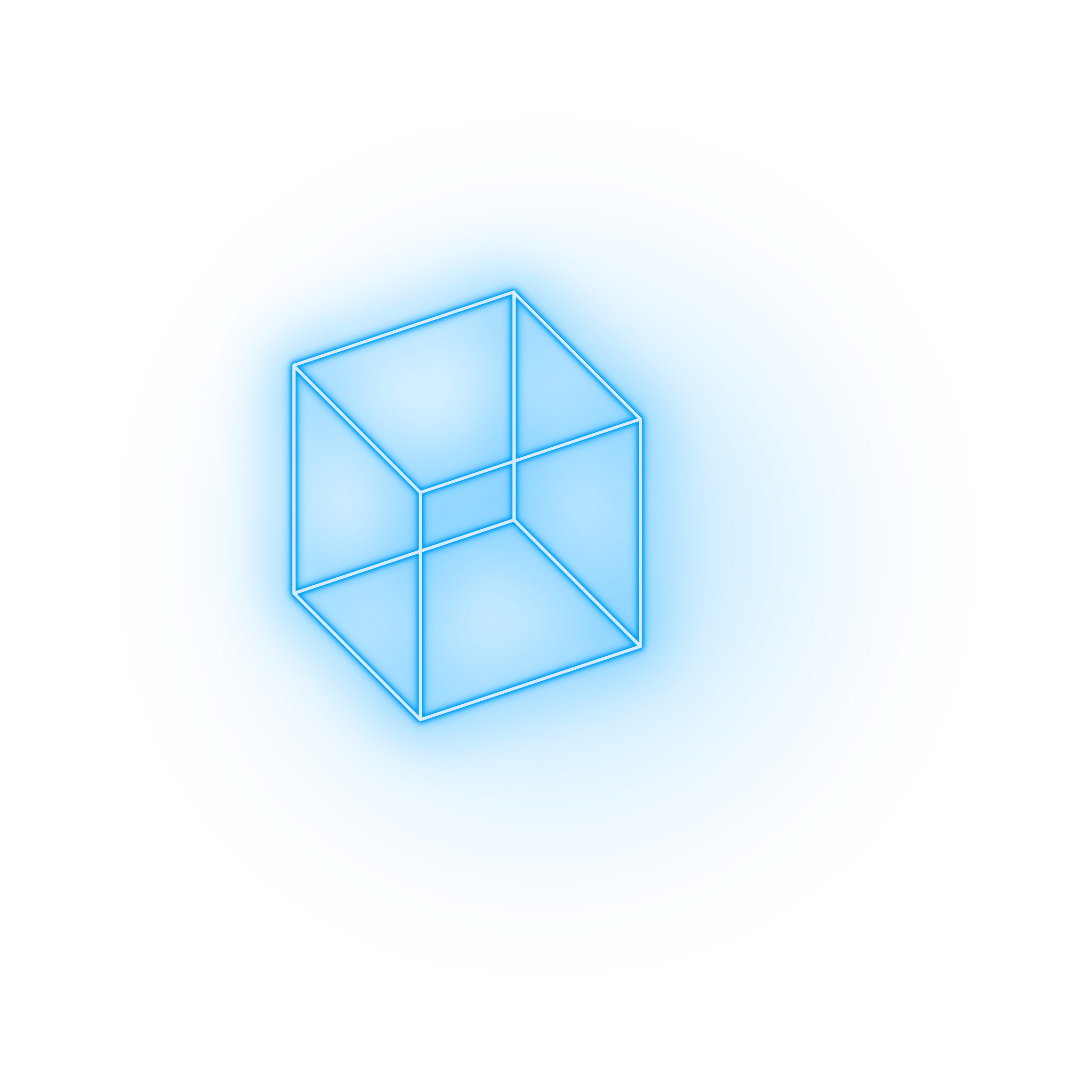 Сократить количестводефектов при приемочном тестировании
Сократить время на доставку приложения
Повысить уровень контролянад процессом разработкии тестирования
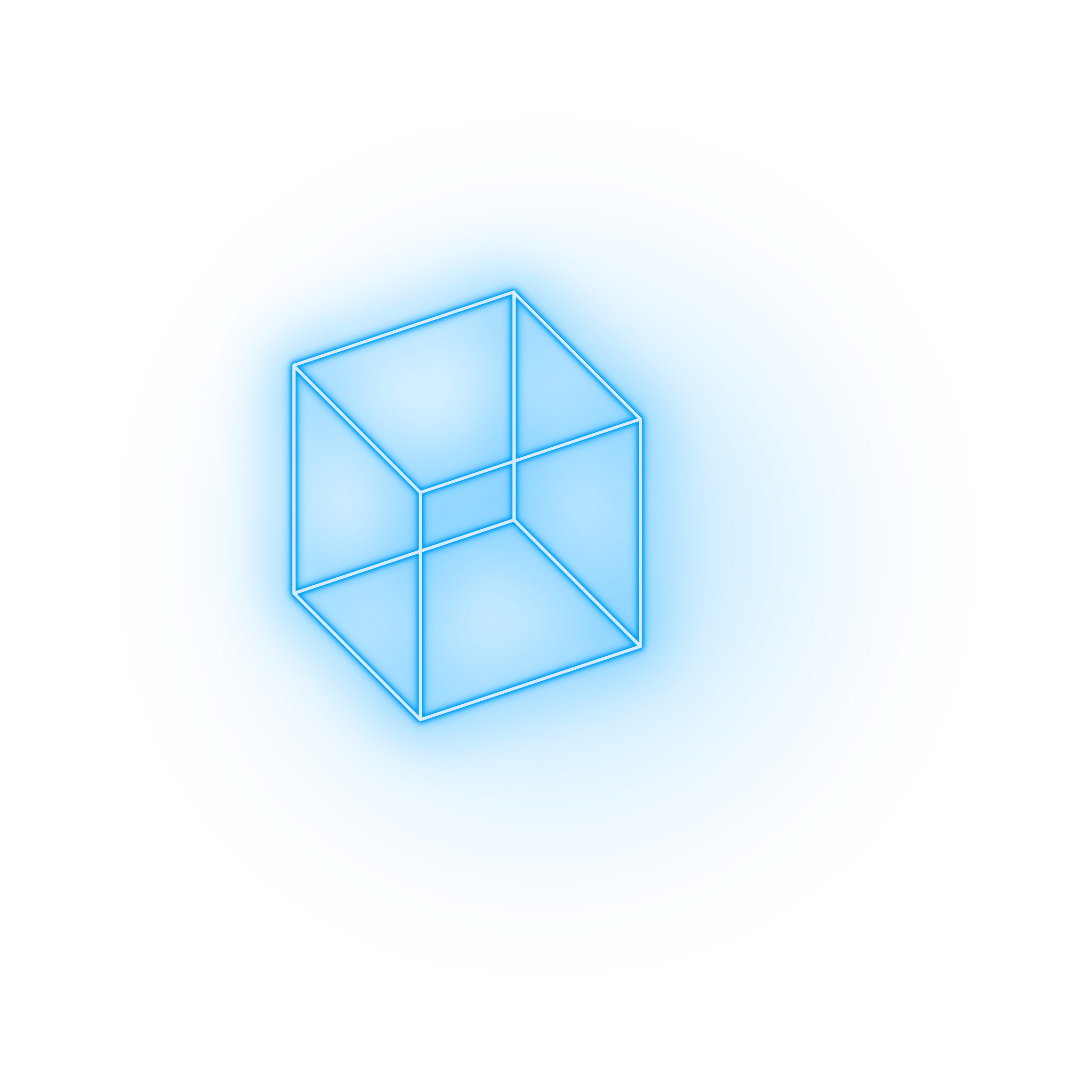 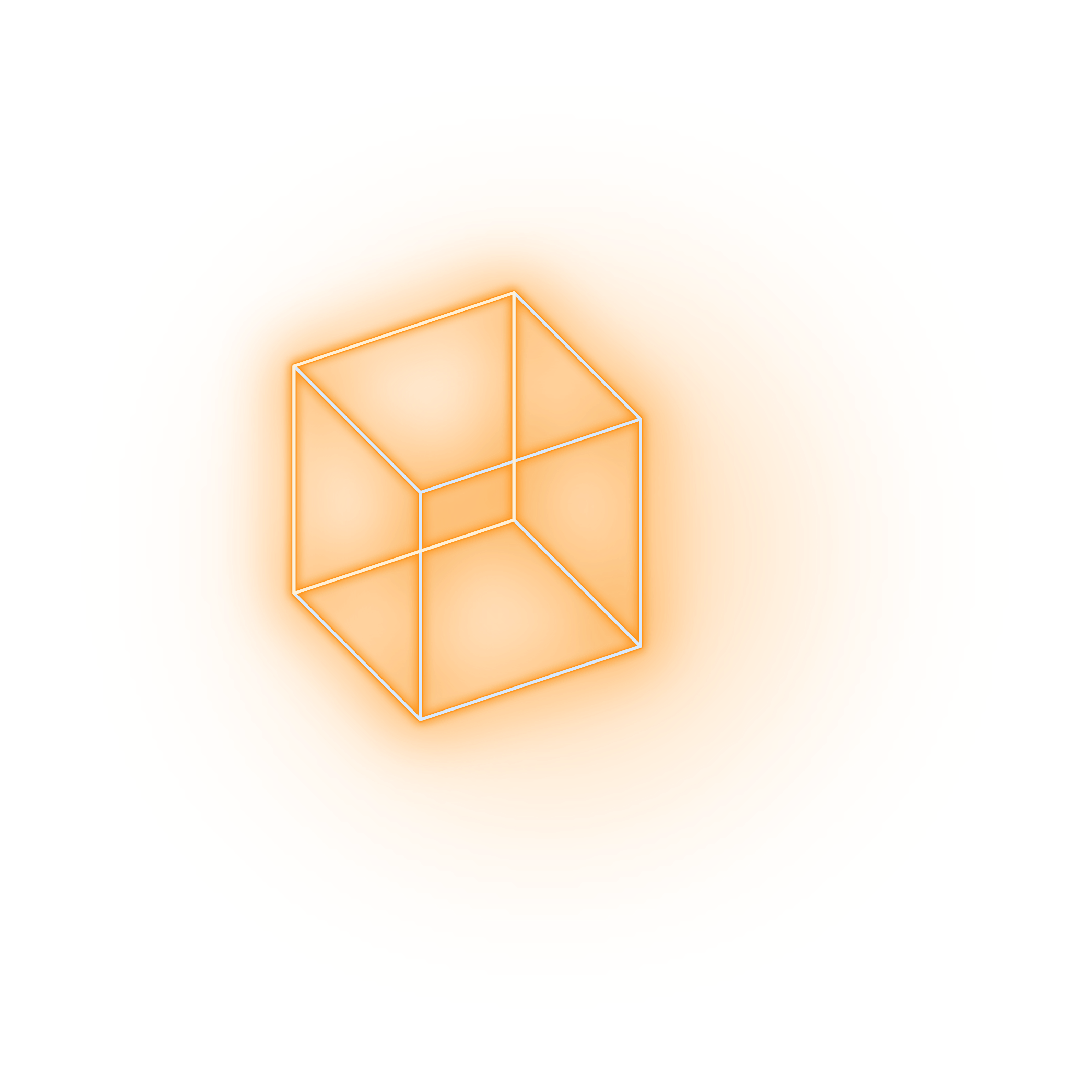 Какие вопросы обсудим
?
X
Что такое Shift-Left Testing
Роль QA-инженера на проекте в парадигме shift-left
Ограниченияиспользования
А еще разберем несколько кейсов, и как мы их решали
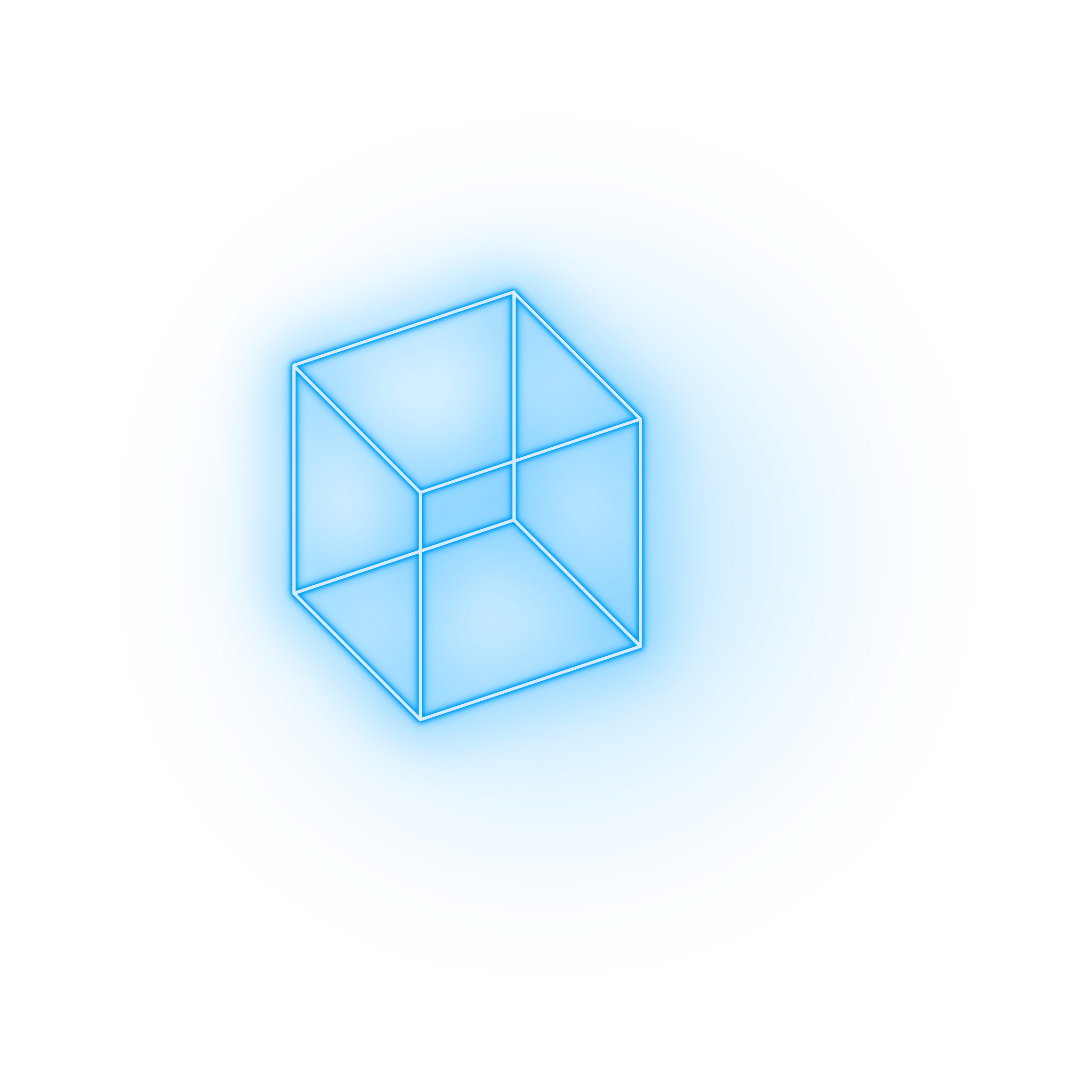 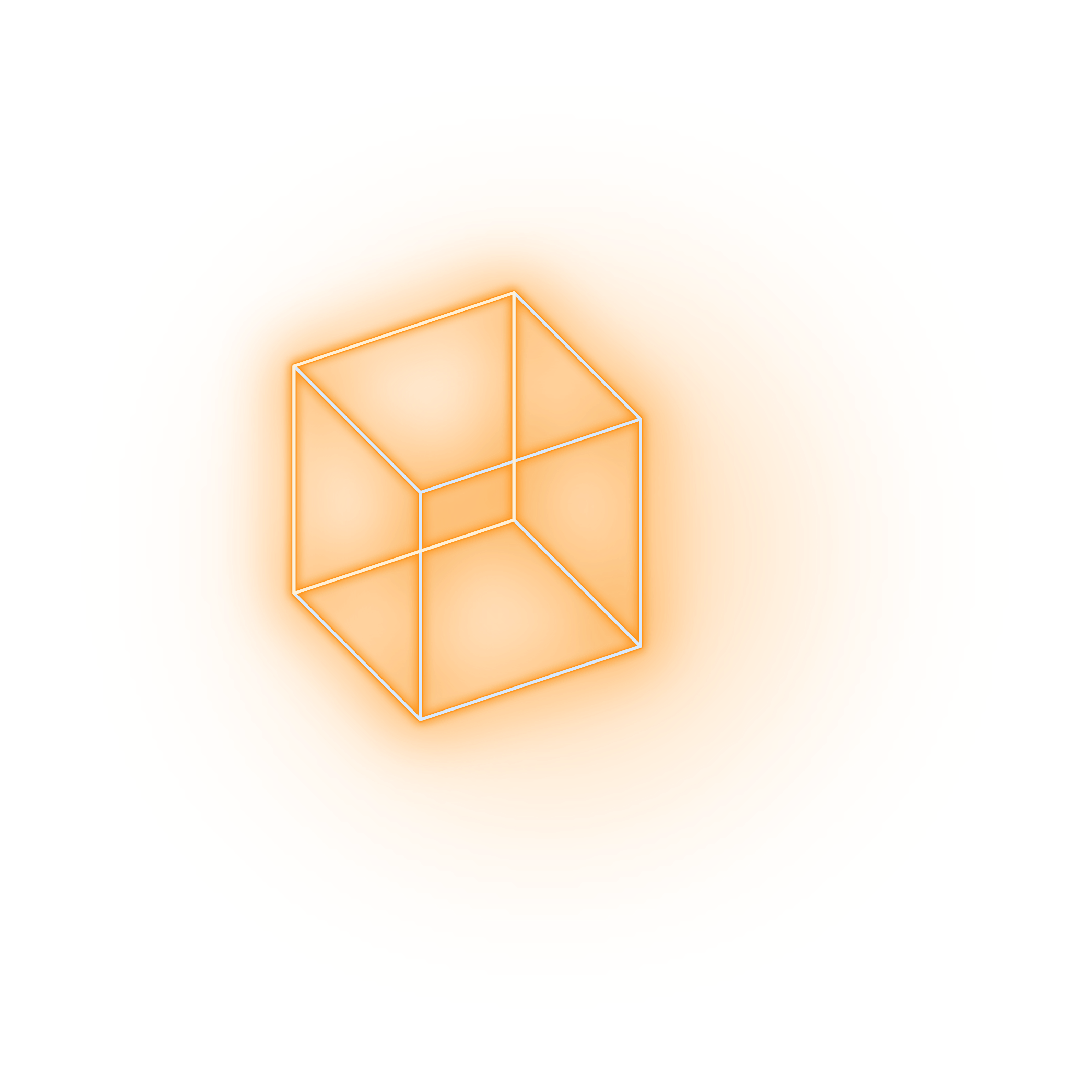 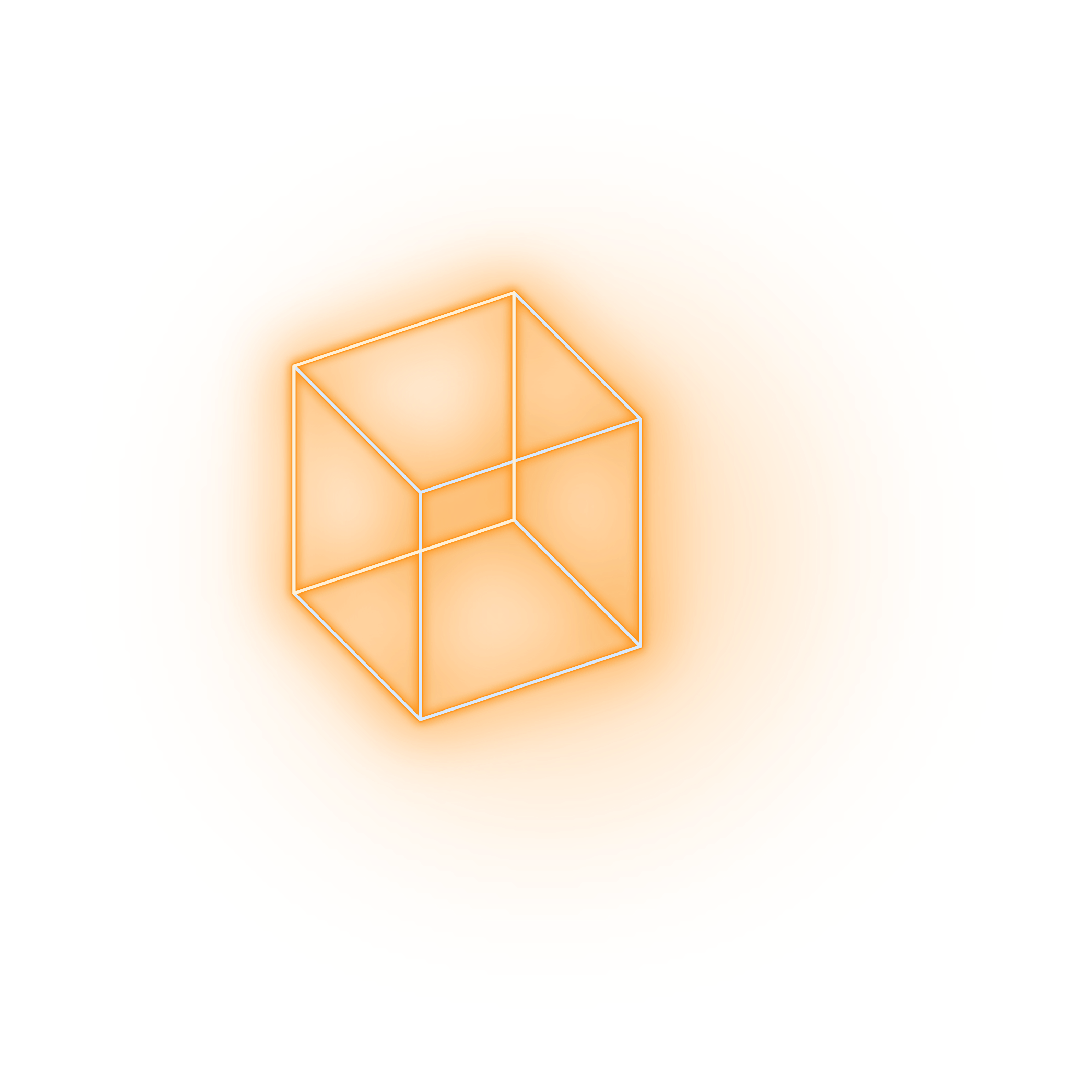 Shift-Left Testing
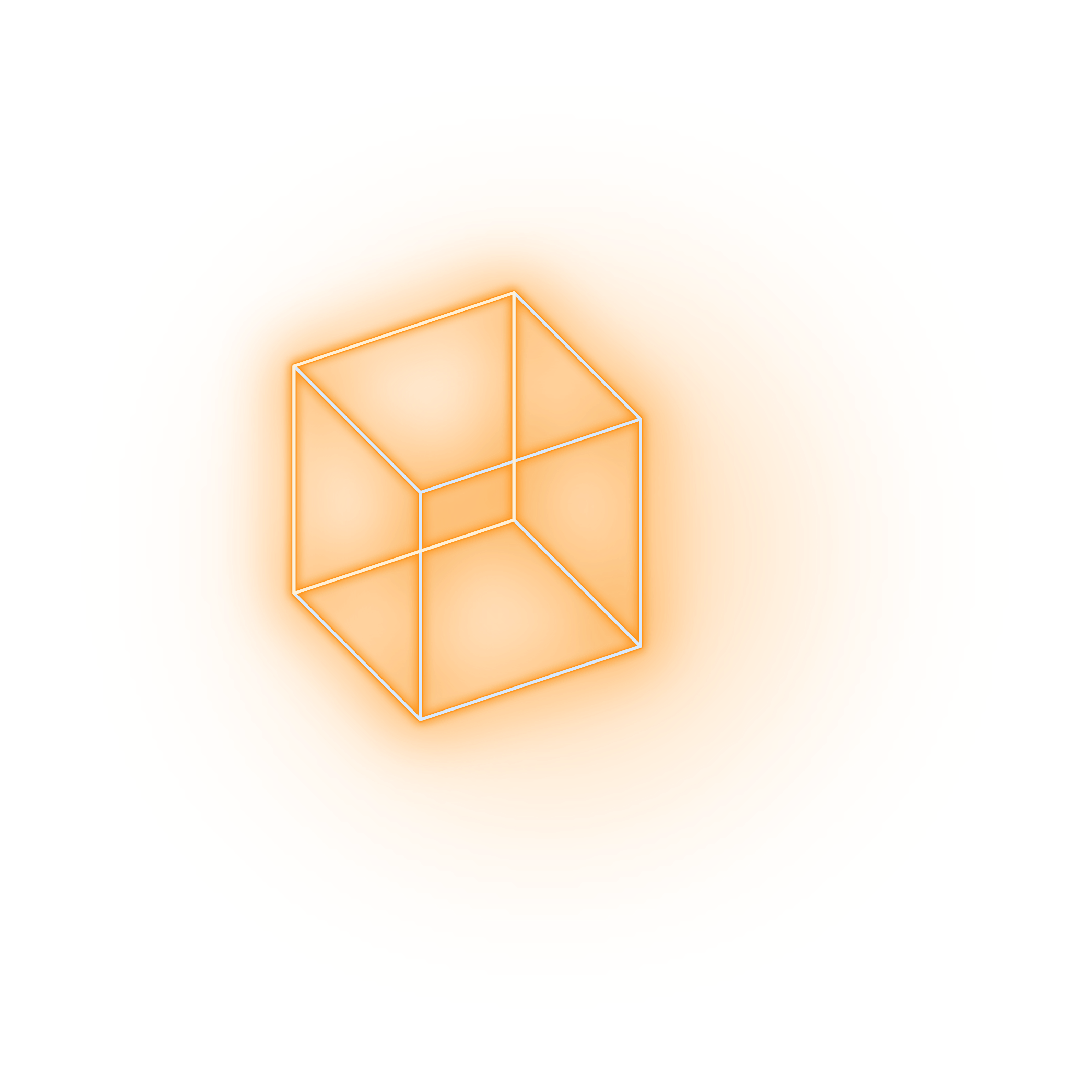 Смещение влево — это техника, при которой мы смещаем тестирование влево по жизненному циклу продукта, то есть привносим его на этапы разработки требований, проектирования продукта, дизайна, разработки и написания кода.
Роль QA-инженера на каждом из этапов жизненного цикла ПО
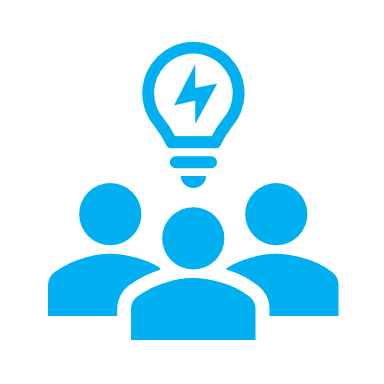 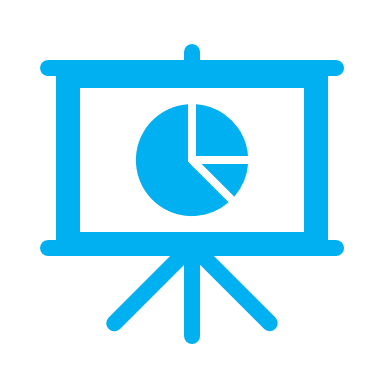 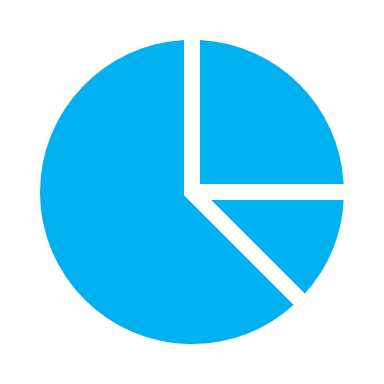 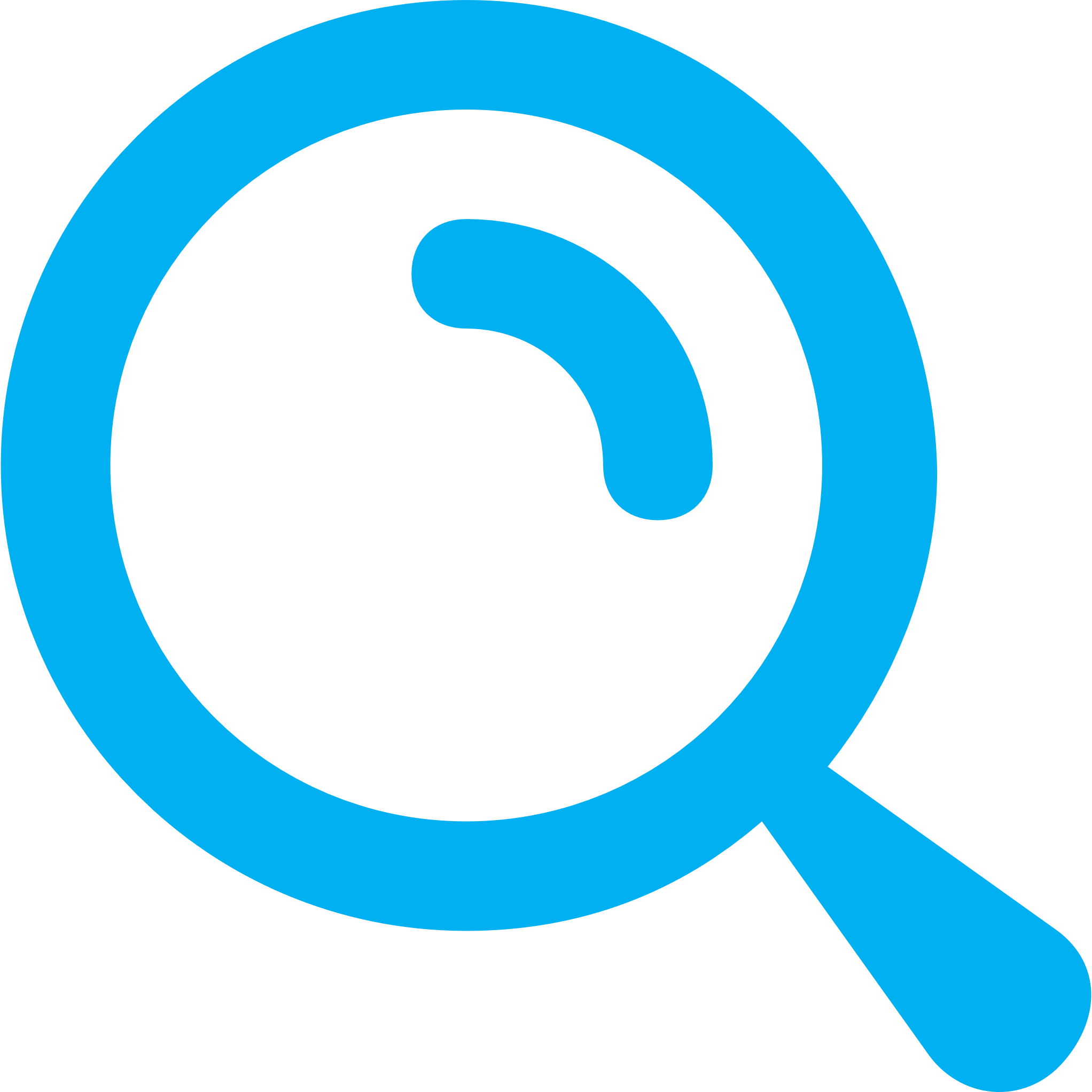 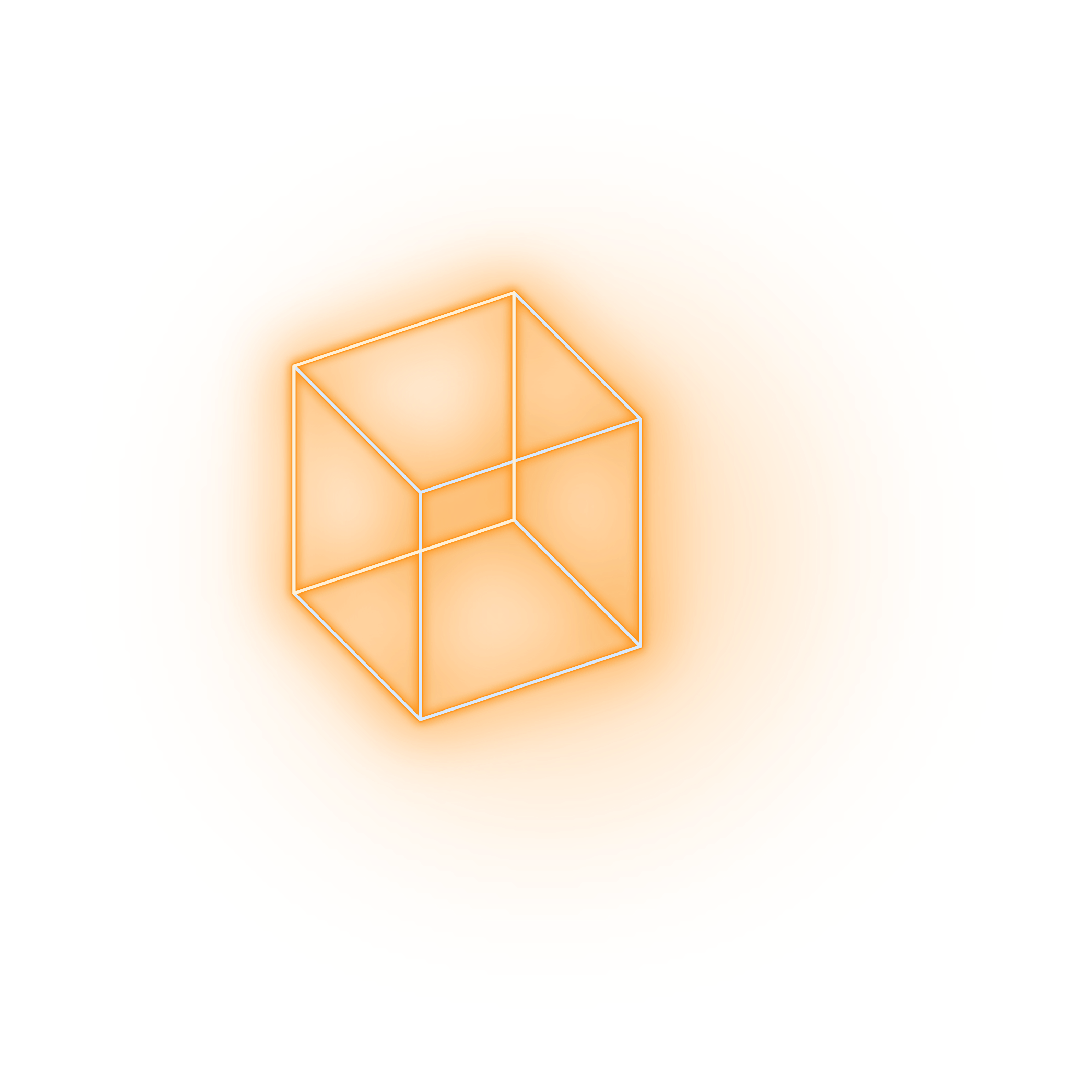 Проектирование
Техническаяподдержка
Анализ требований
Тестирование
Разработка
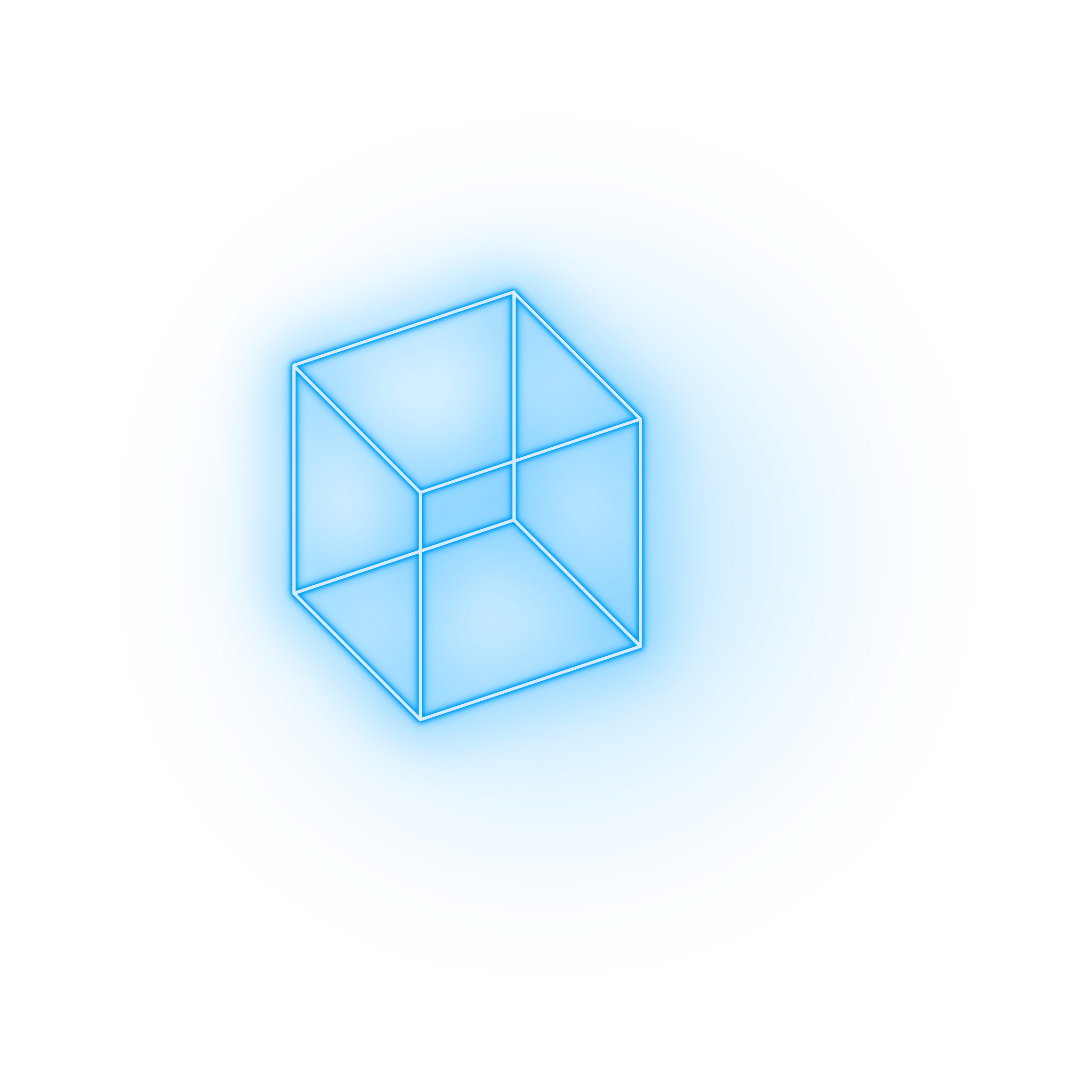 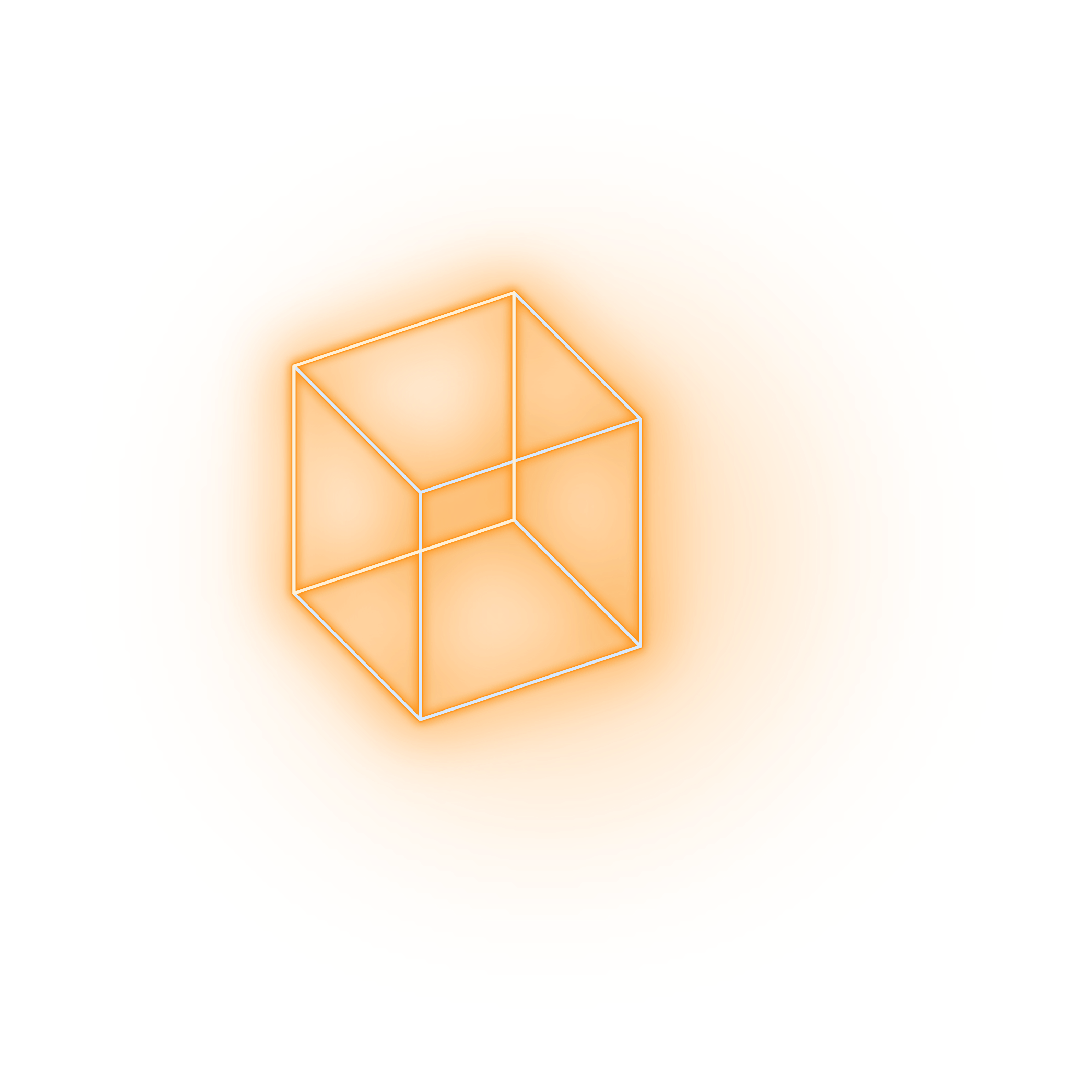 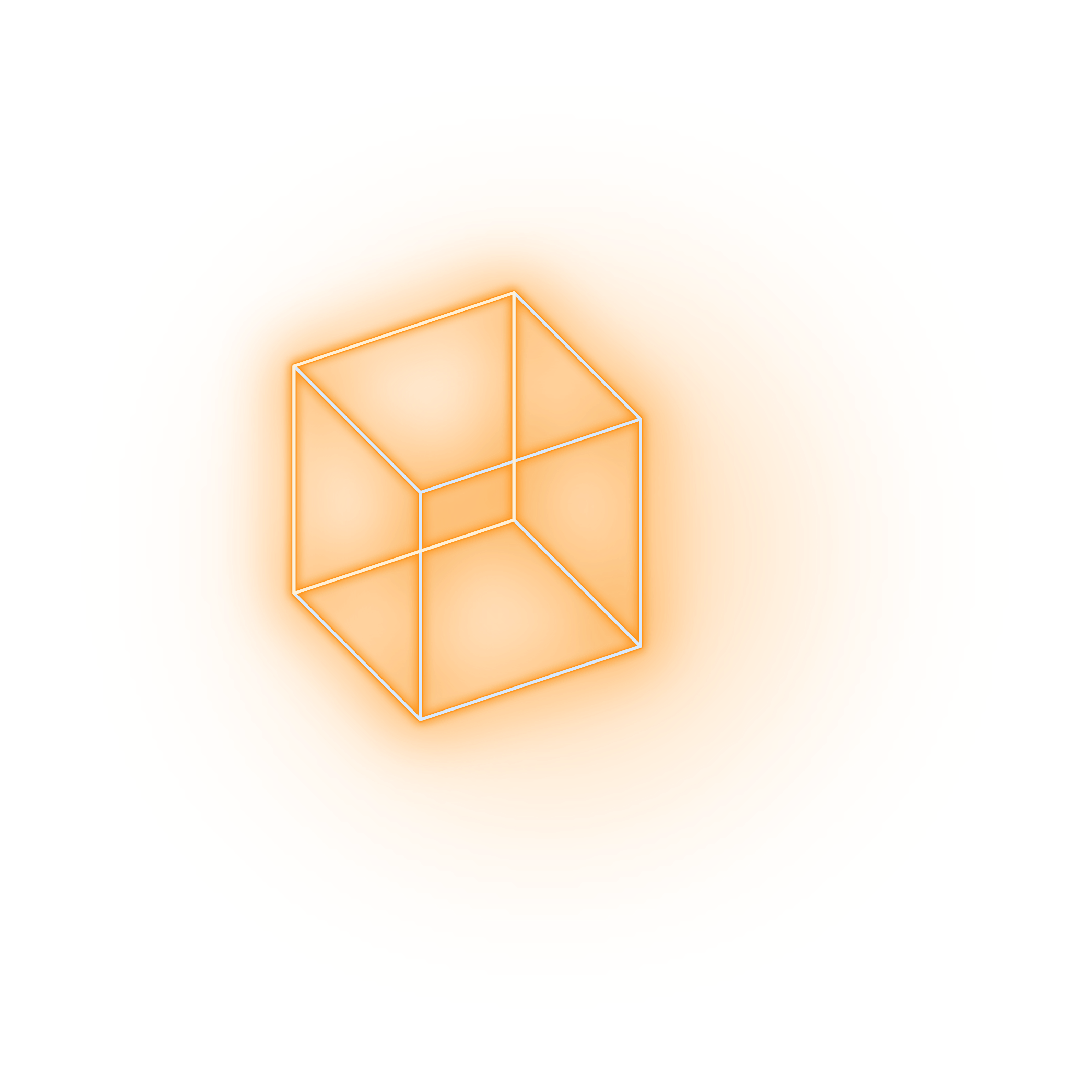 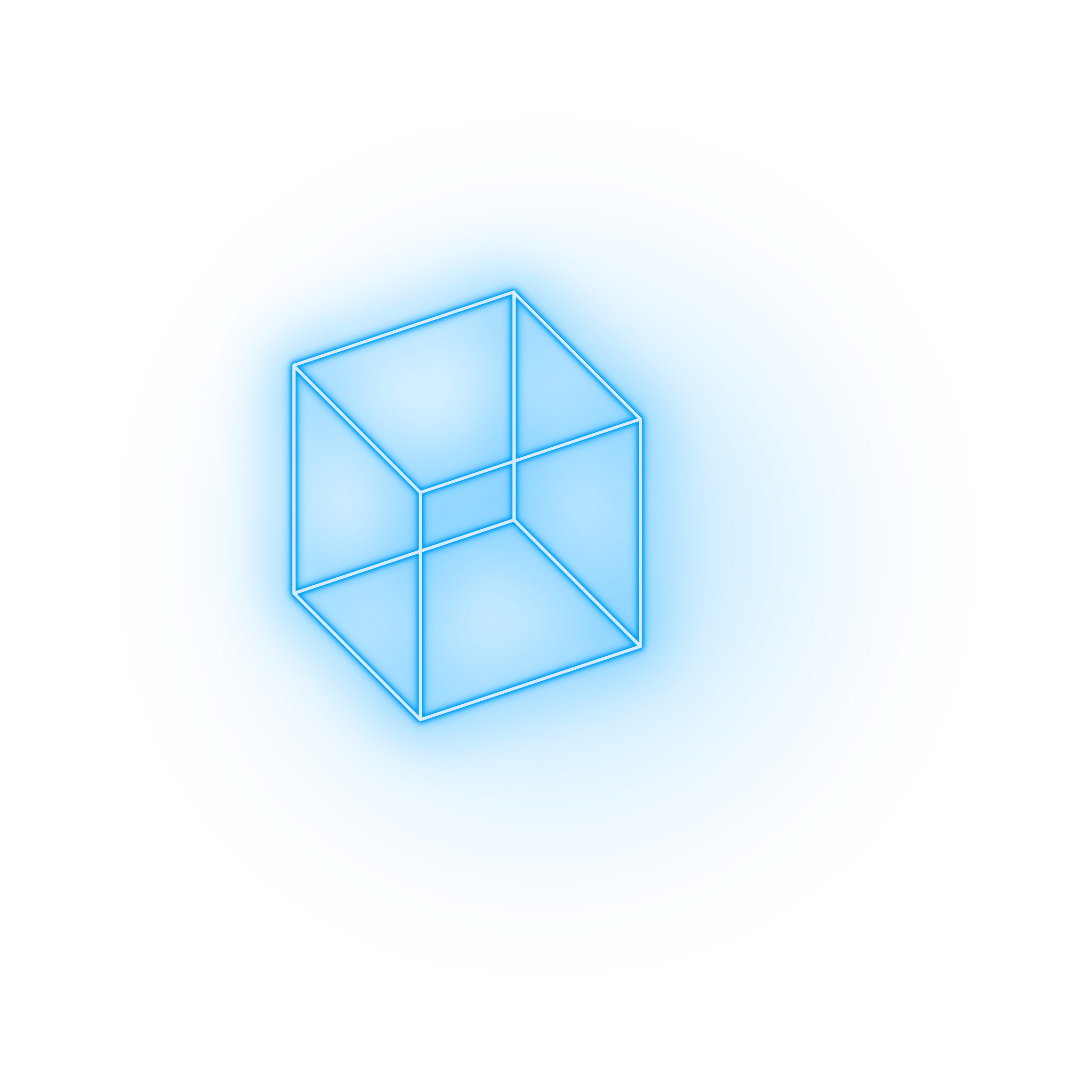 Что нас побудилоперейти на новый процесс
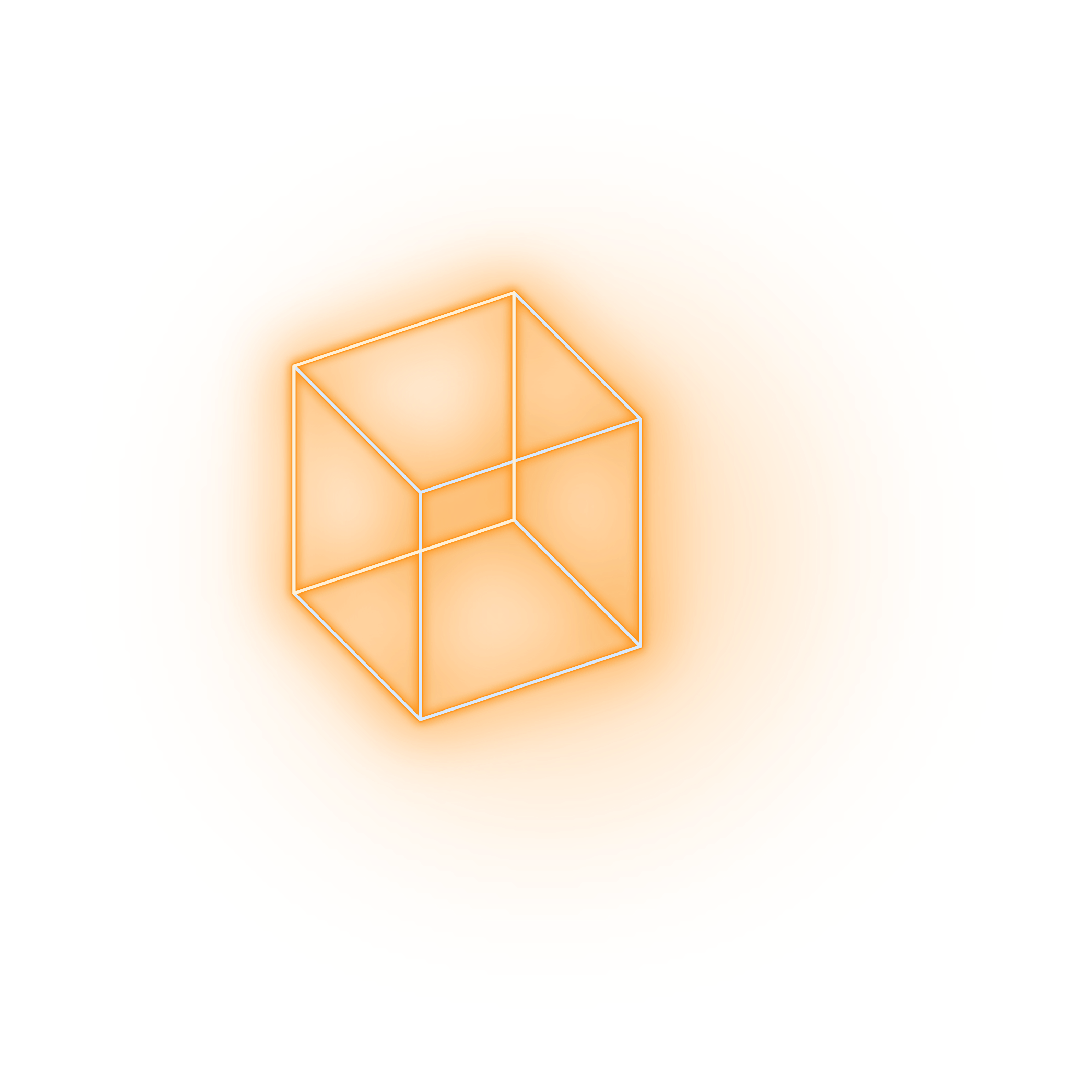 Внесение изменений на позднем этаперазработки несло издержки
Риски, что приемочное тестирование сдвинет сроки релиза
Низкая погруженность QA в начало цикла разработки
Более низкое понимание процессов и планов
Менее предсказуемое время на приемочное тестирование
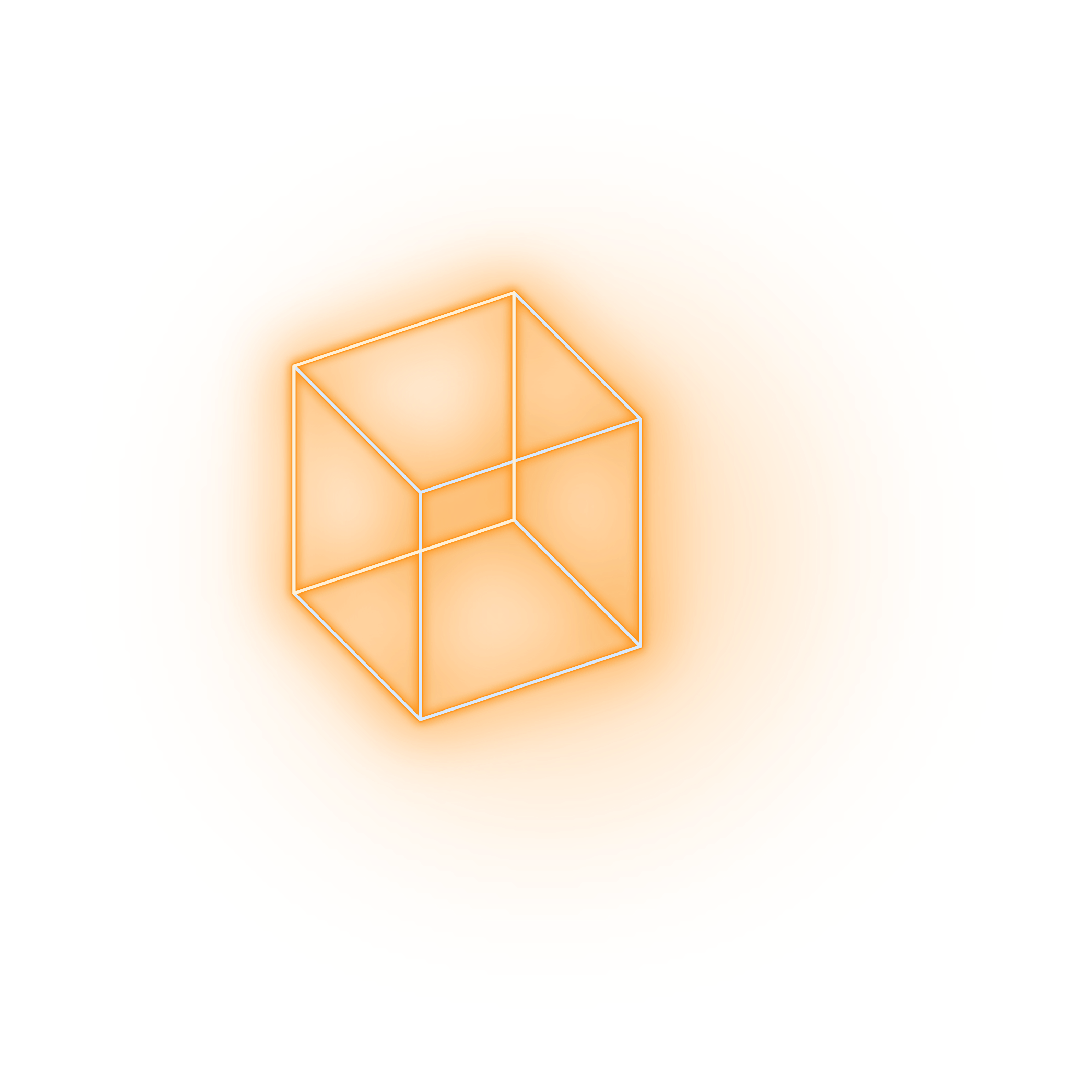 Кейс #1Сдвиг ПСИ и релиза
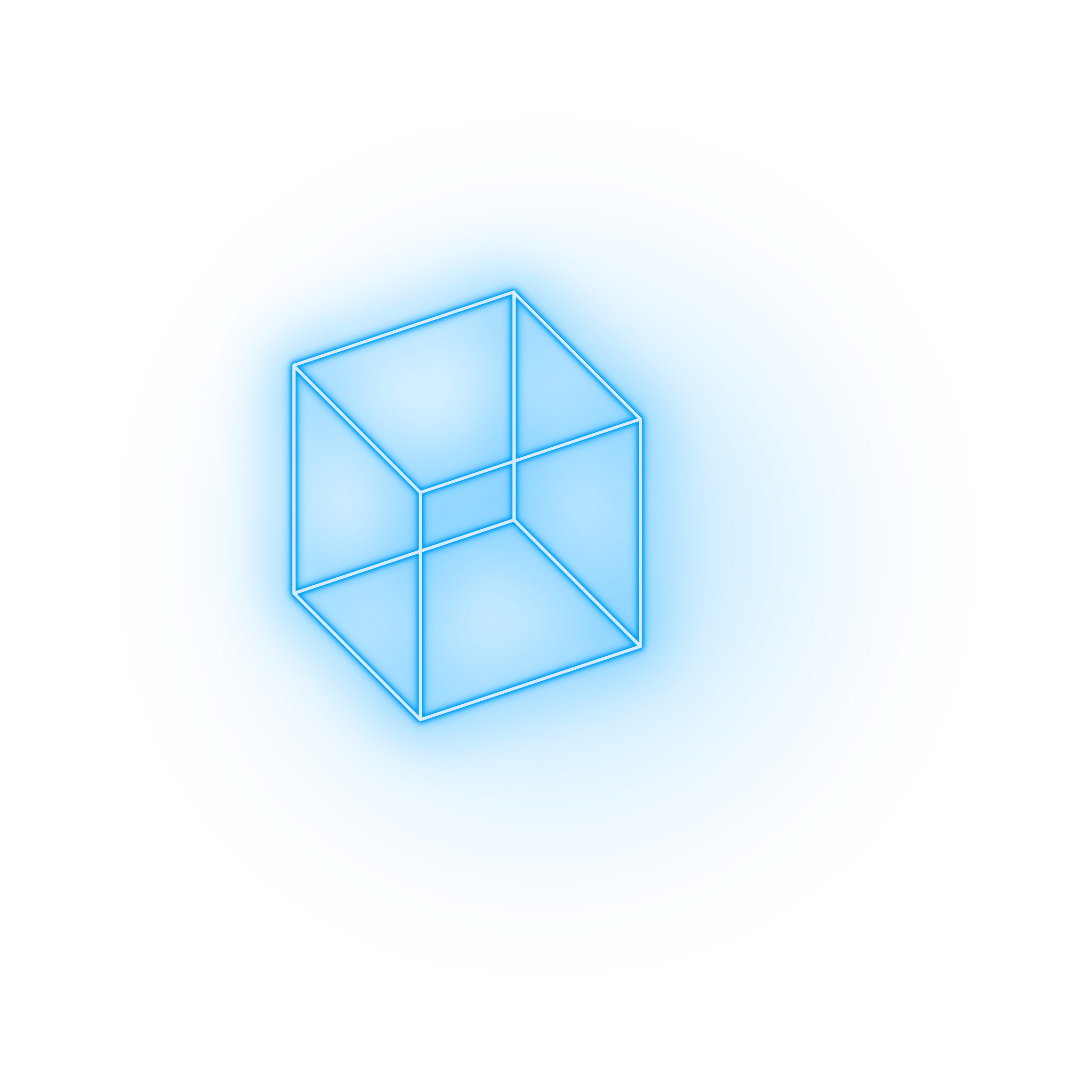 Во время приемки находите больше дефектов + время на починку                             
                             Как можно решить?
                                                Перезакладывать время                                                Переносить поставку                                                Тестировать на более ранних этапах
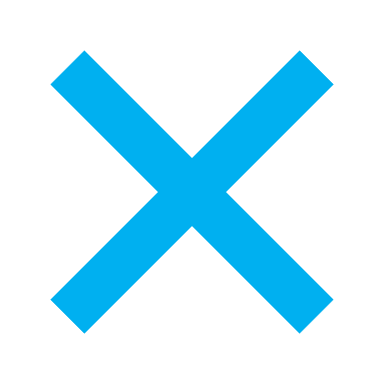 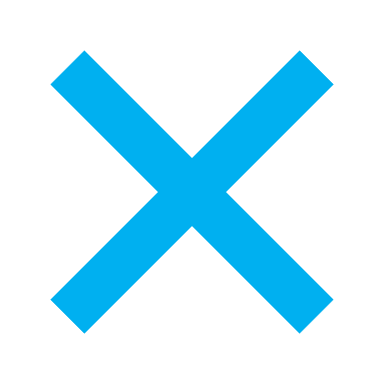 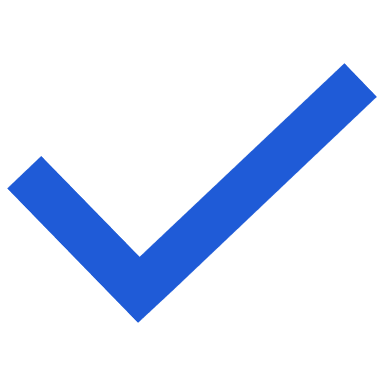 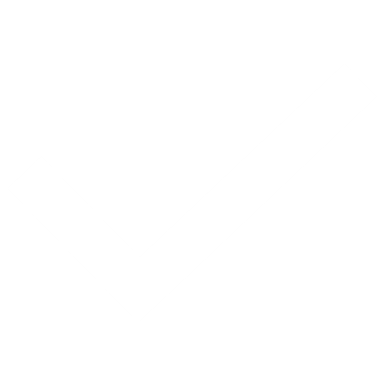 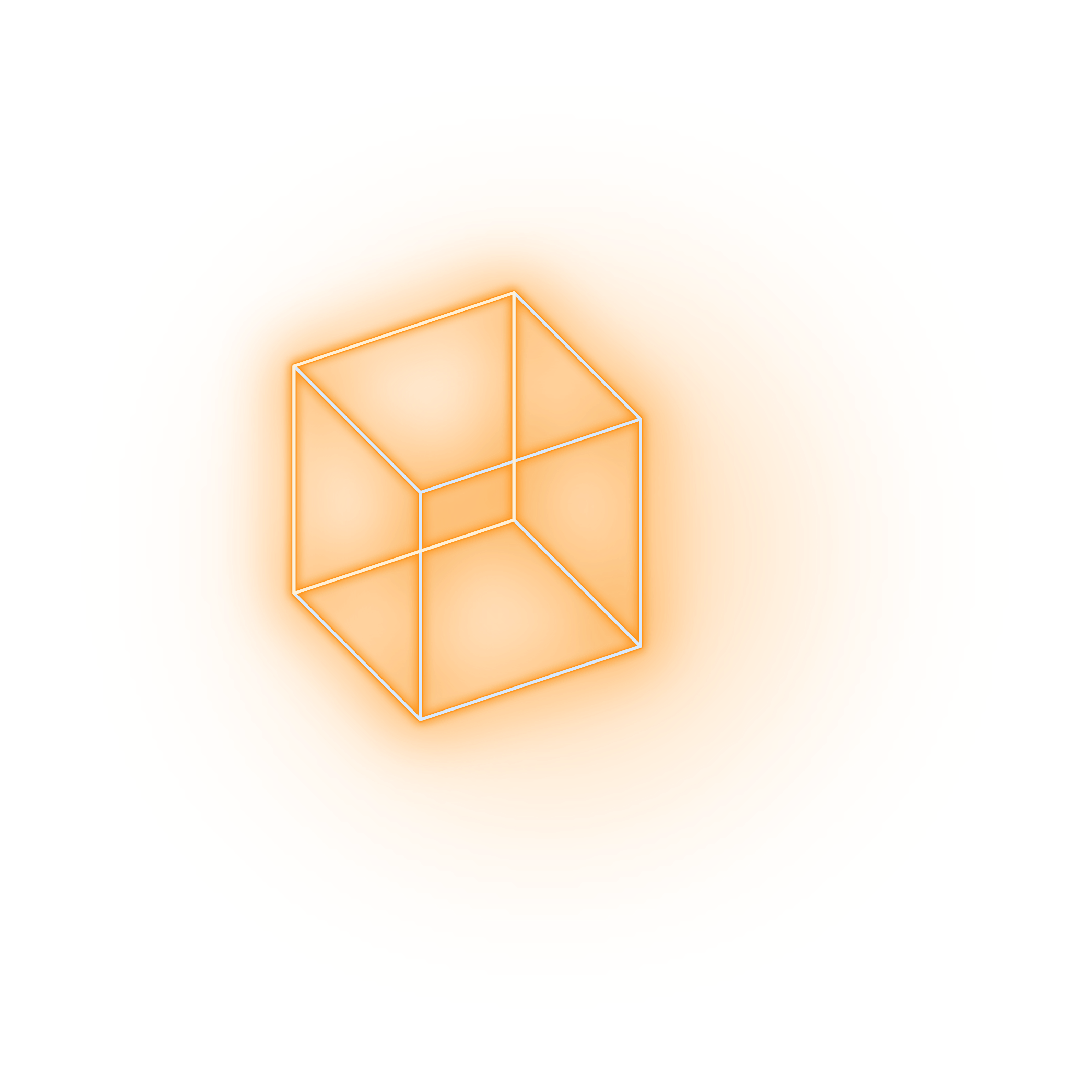 Кейс #2Тест-кейсы к поставке
Authorization Code Flow
Не всегда успеваете написать тест-кейсы к ПСИ                             
                  Как можно решить?
                               Выделить больше ресурсов на написание                               Увеличить время                               Начинать писать тест-кейсы после                               формирования БТ/ТЗ
Implicit Grant Flow
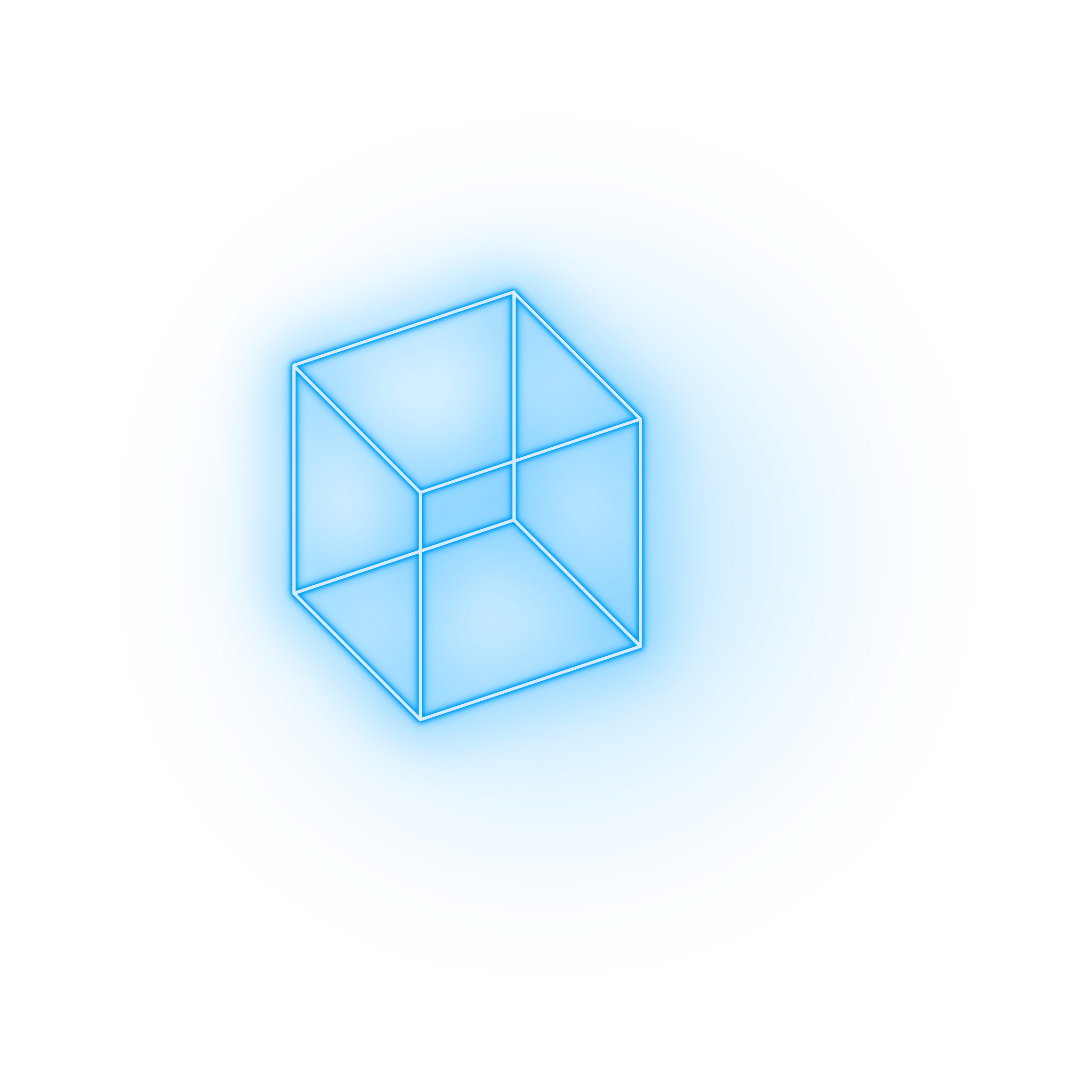 Resource Owner Password Credentials Flow
Refreshing an Expired Access Token Flow
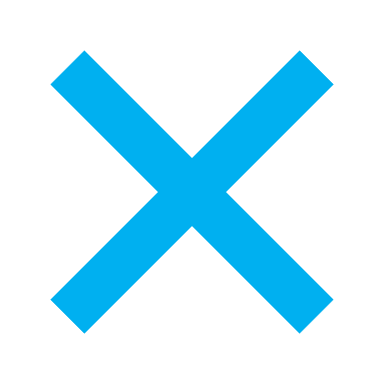 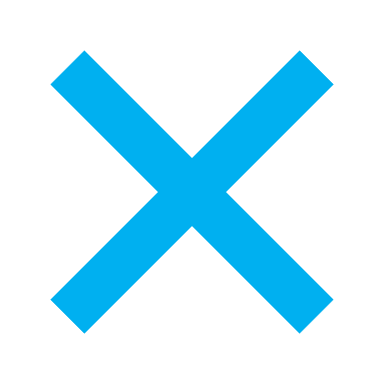 Client Credentials Flow
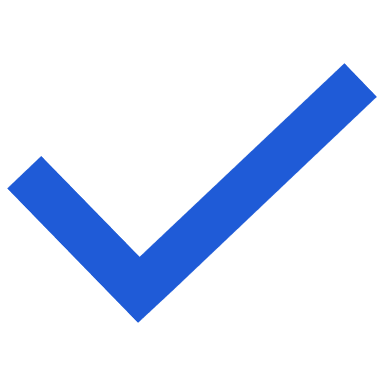 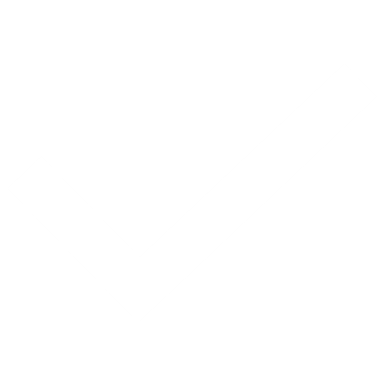 Кейс #3Не предусмотрели логику для corner-кейса
Authorization Code Flow
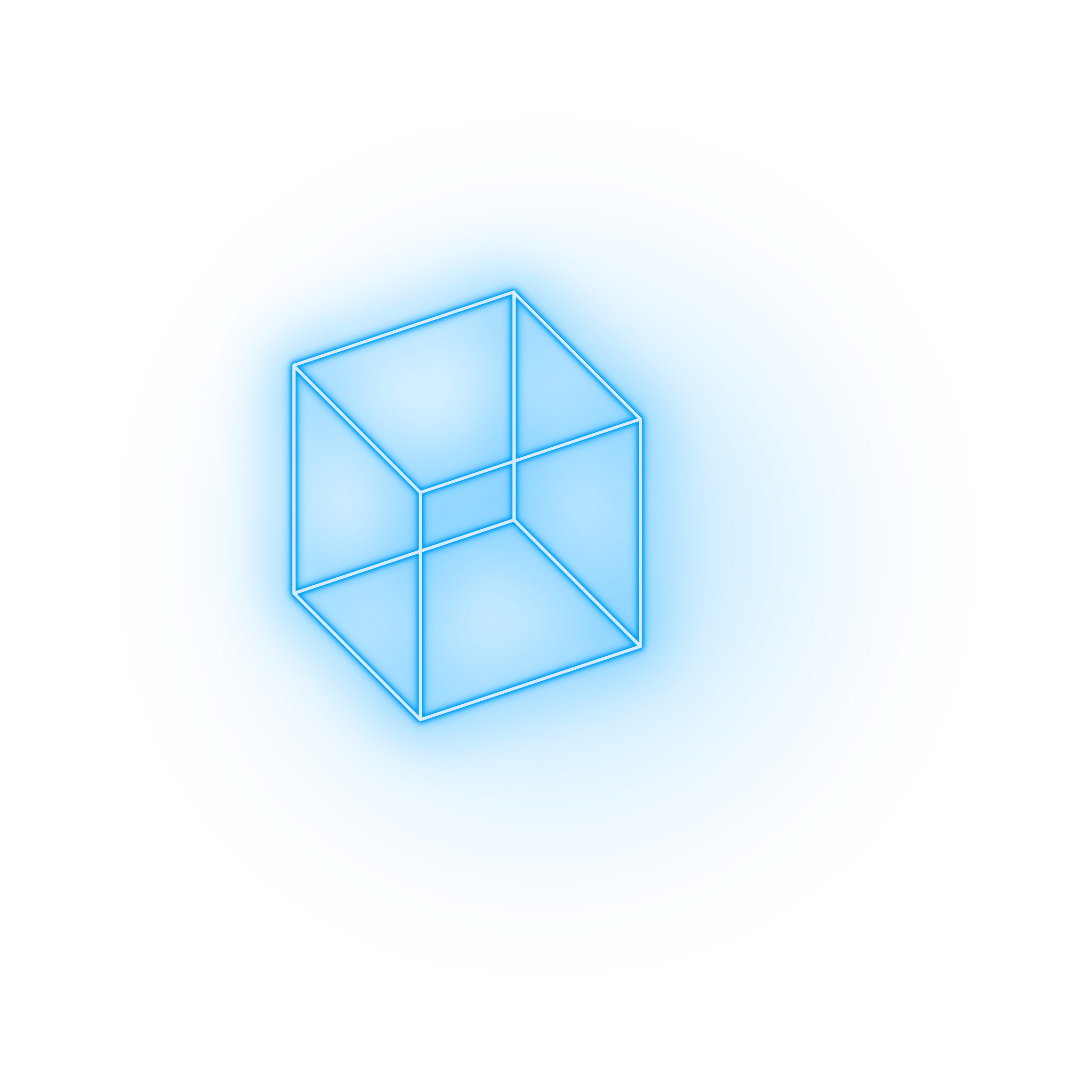 Во время ПСИ нашли сценарий/флоу не предусмотренный в ТЗ. Теряете ресурсы на срочную доработку и сдвиг релиза.Как можно решить?
     Лучше прорабатывать сценарии     Увеличить время на формирование аналитики     Начинать писать тест-кейсы после формирования БТ/ТЗ     QA-инженер анализирует документацию до начала разработки
Implicit Grant Flow
Resource Owner Password Credentials Flow
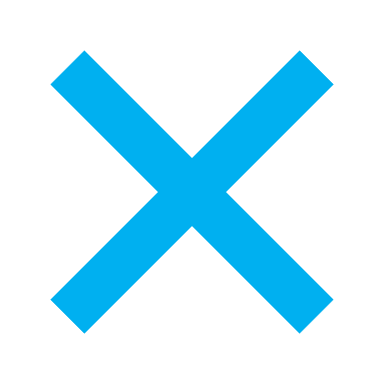 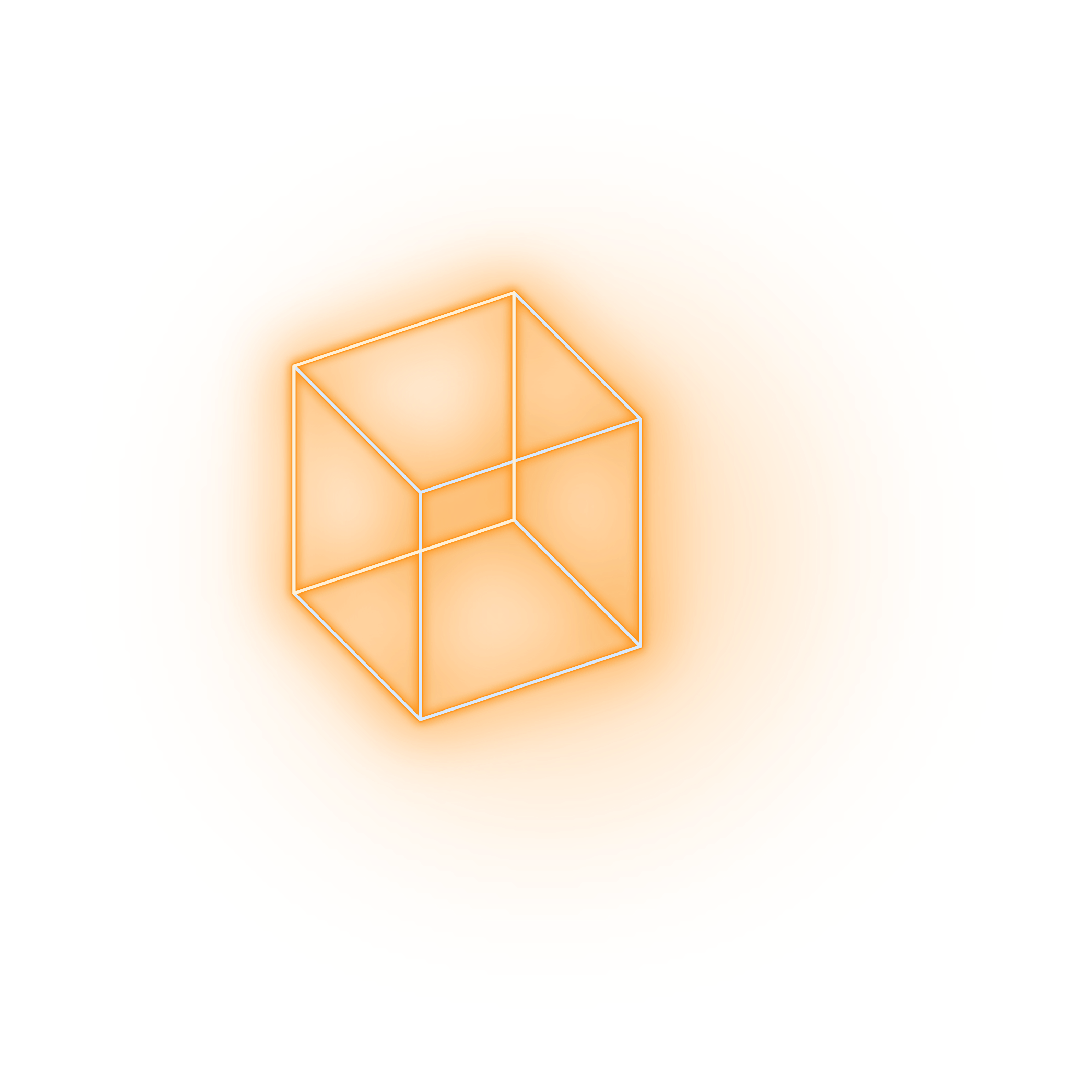 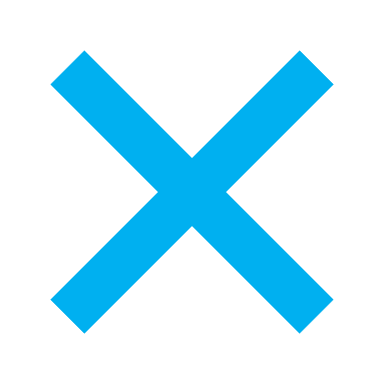 Refreshing an Expired Access Token Flow
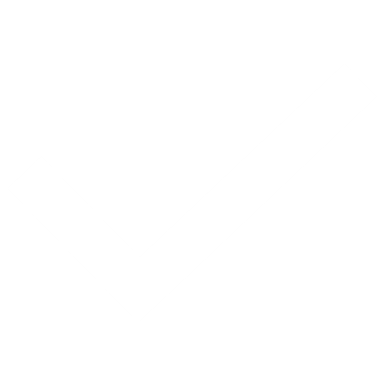 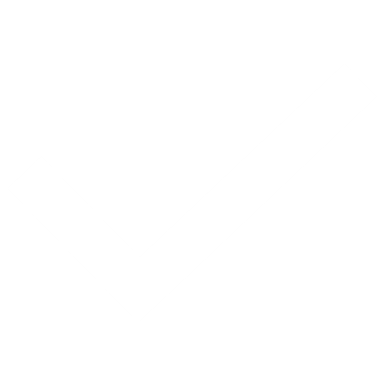 Client Credentials Flow
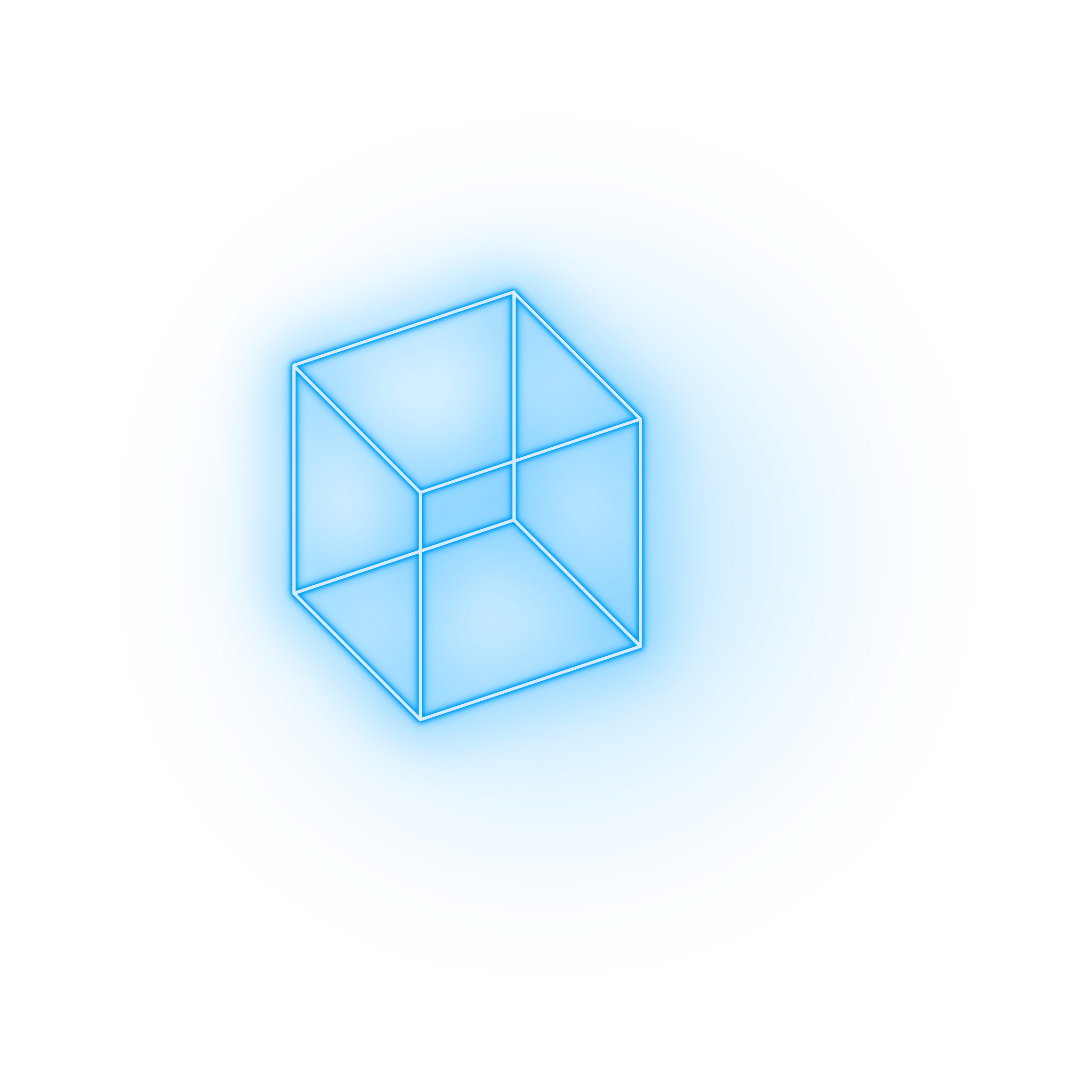 Результаты внедрения и немного цифр
Сократили на 90% количество срочных доработок на финальных этапах
Зафиксировали время на ПСИ. Сроки могли сдвигаться вплоть до х3 от запланированного
Снизили общие затраты на 2-5%
Количество рекламаций на ПСИ с 8-14 до 2-5
Уменьшили стресс команды (бесценно)
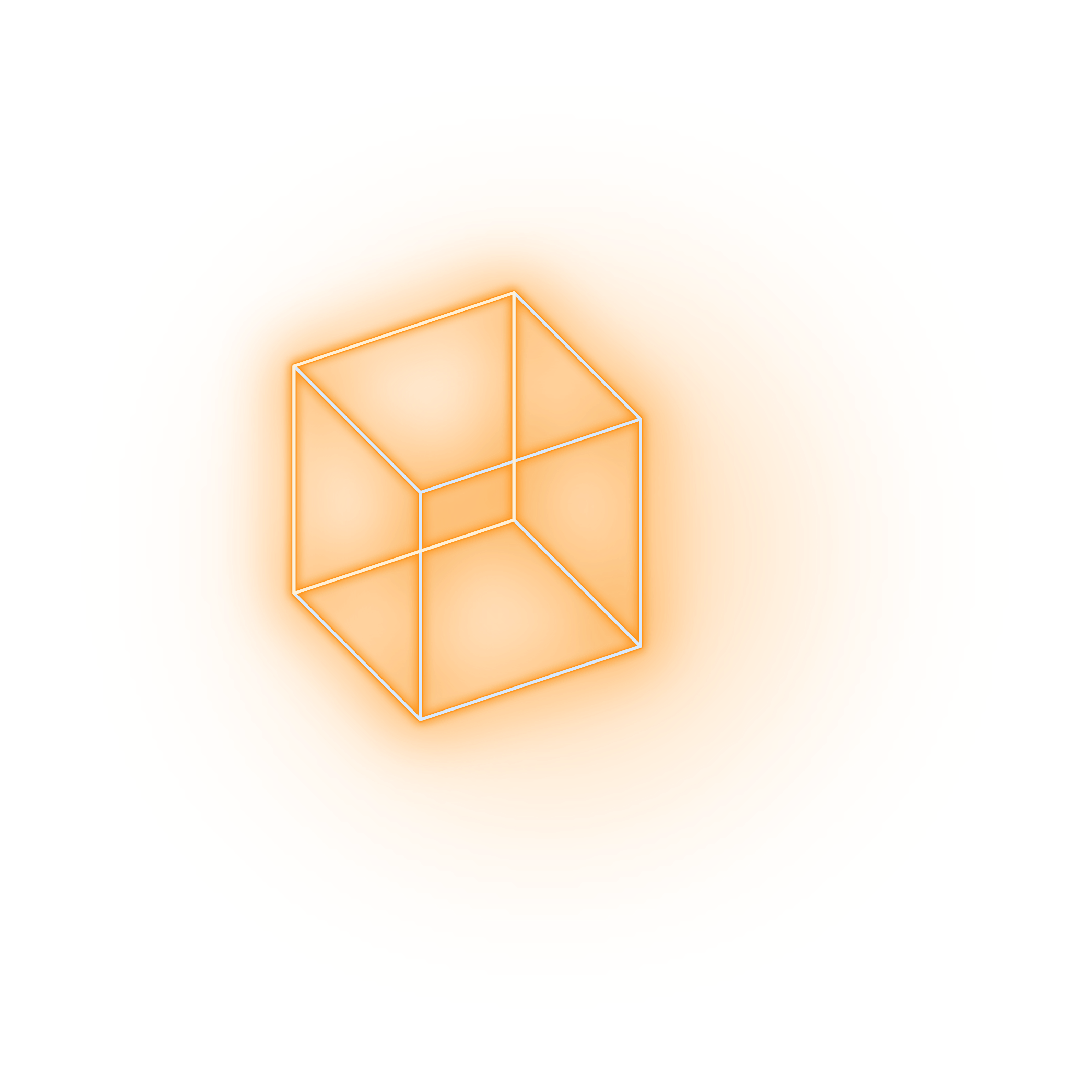 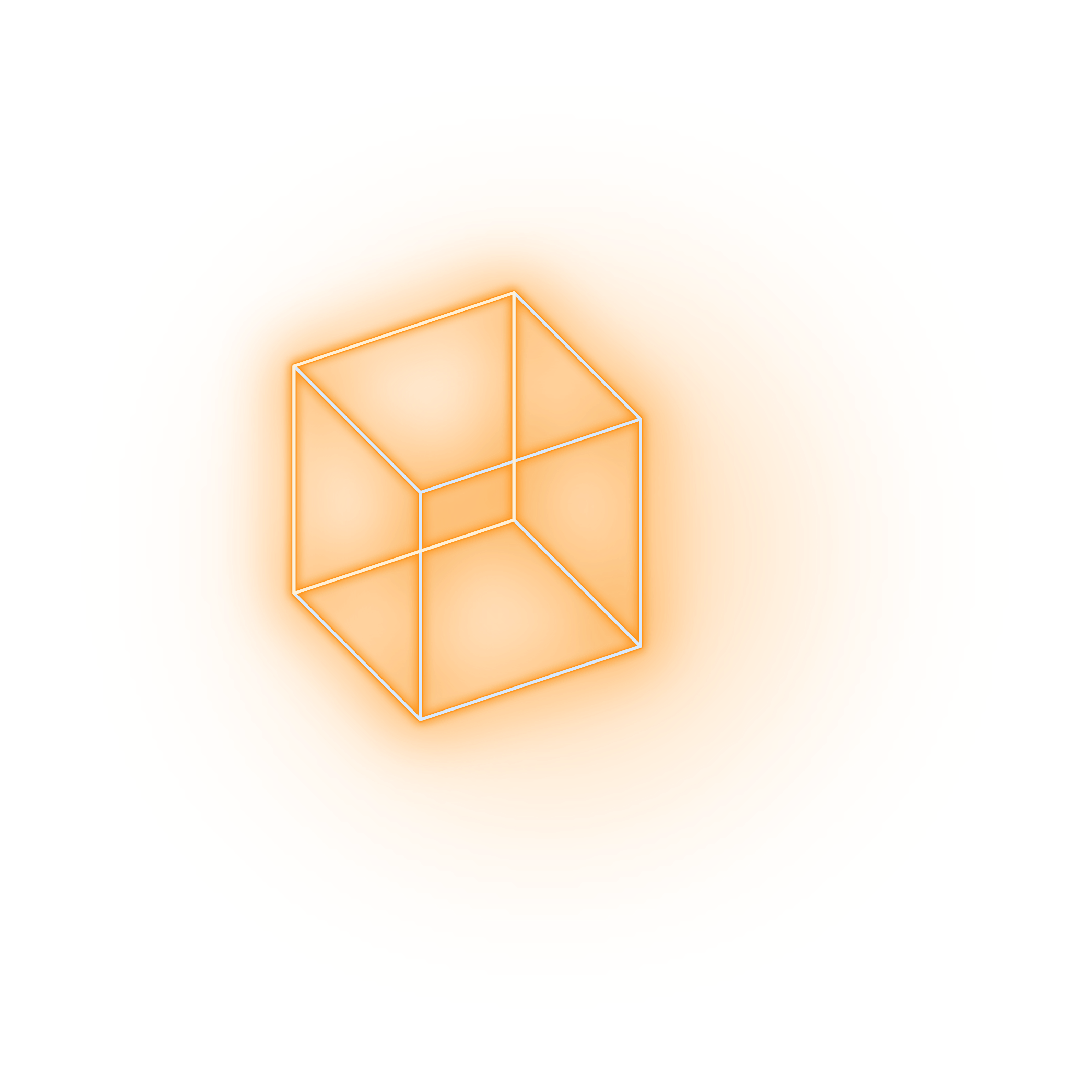 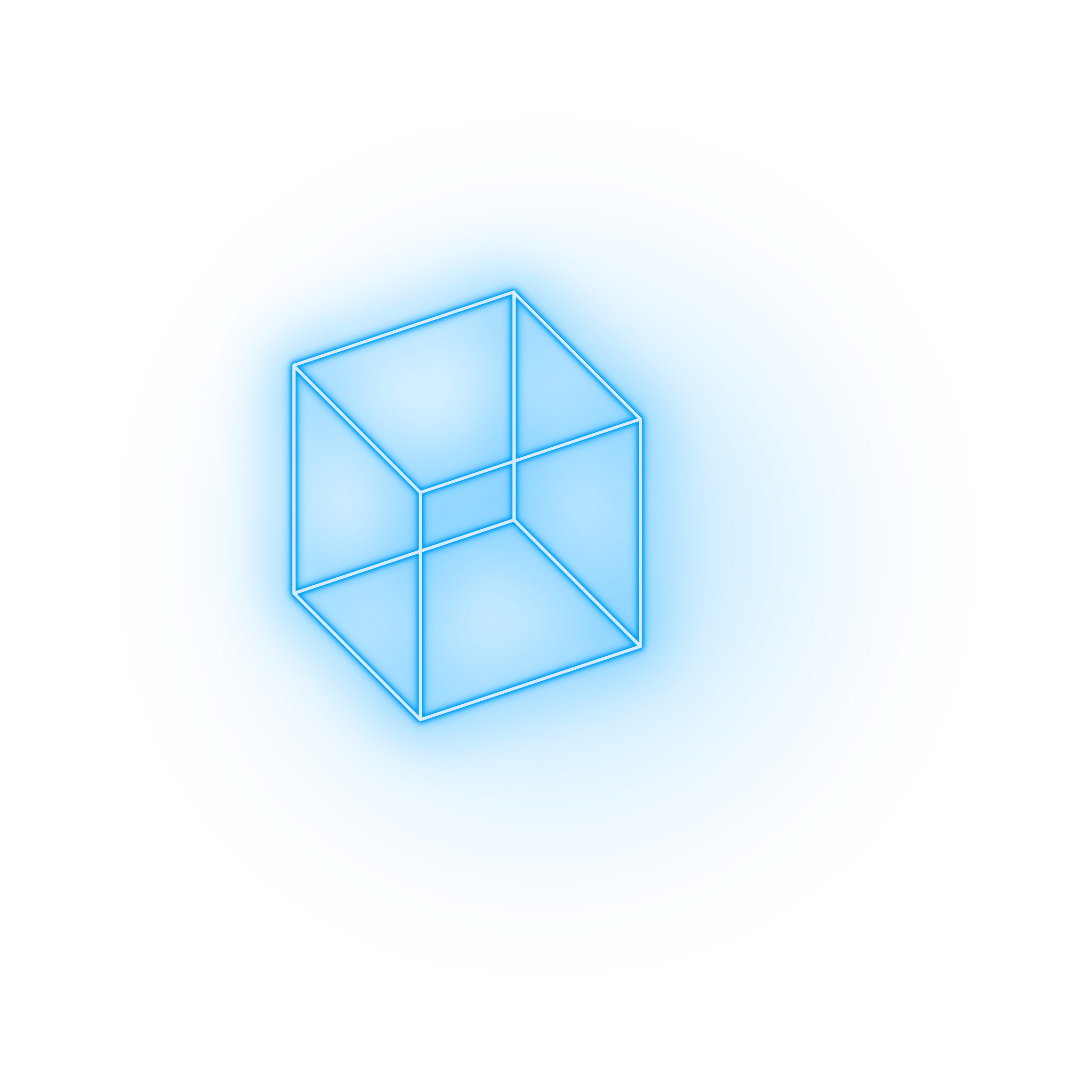 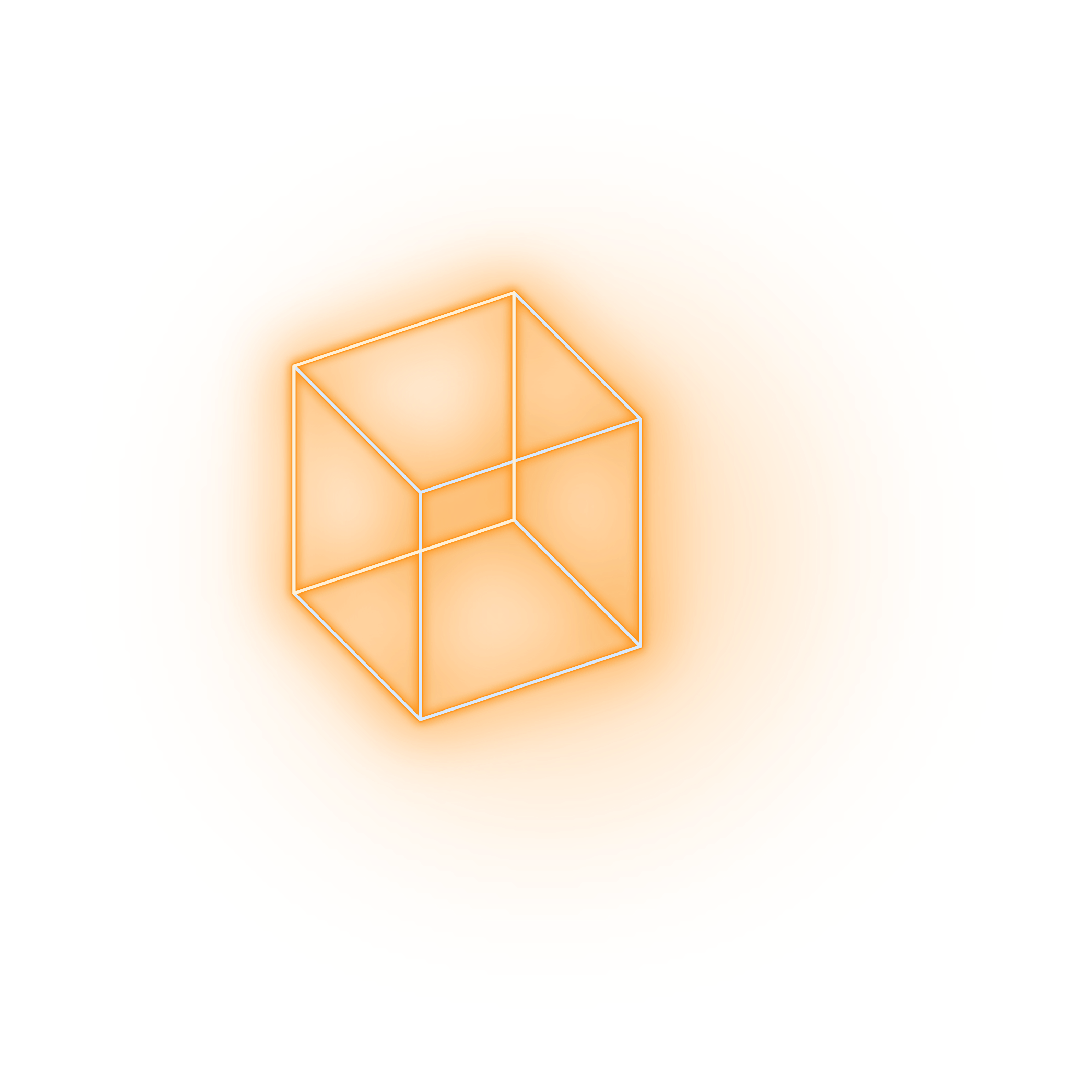 Ограничения для использования Shift-Left
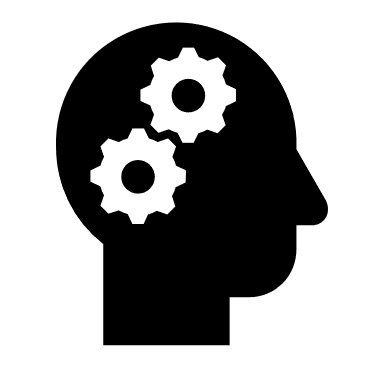 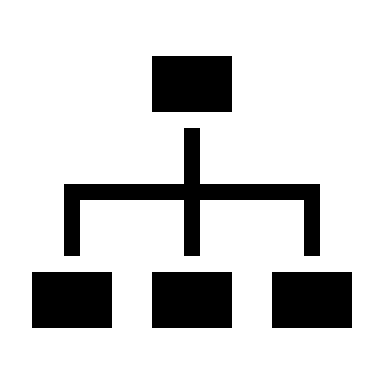 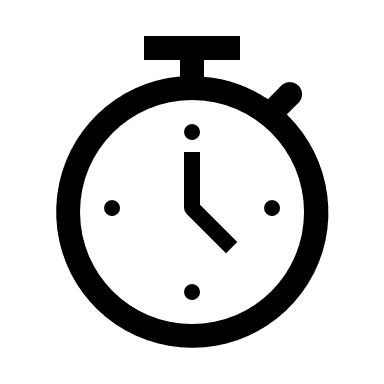 Удлинение времени цикла согласования задач
Проще сказать, чем сделать на практике
Выше нагрузка на QA-инженера
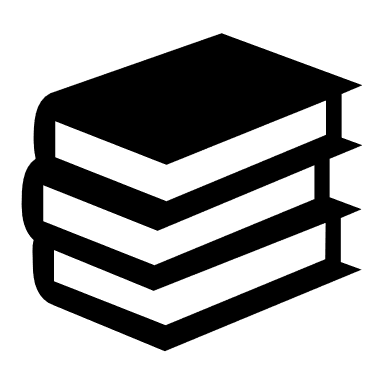 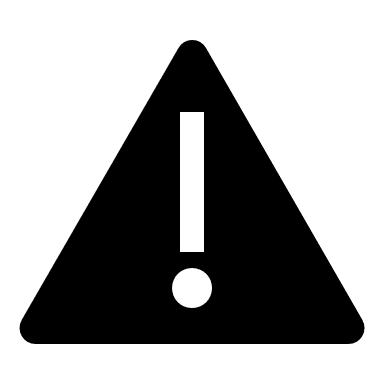 Высокие требованияк квалификации QA-инженера
Рискиbottleneck-a
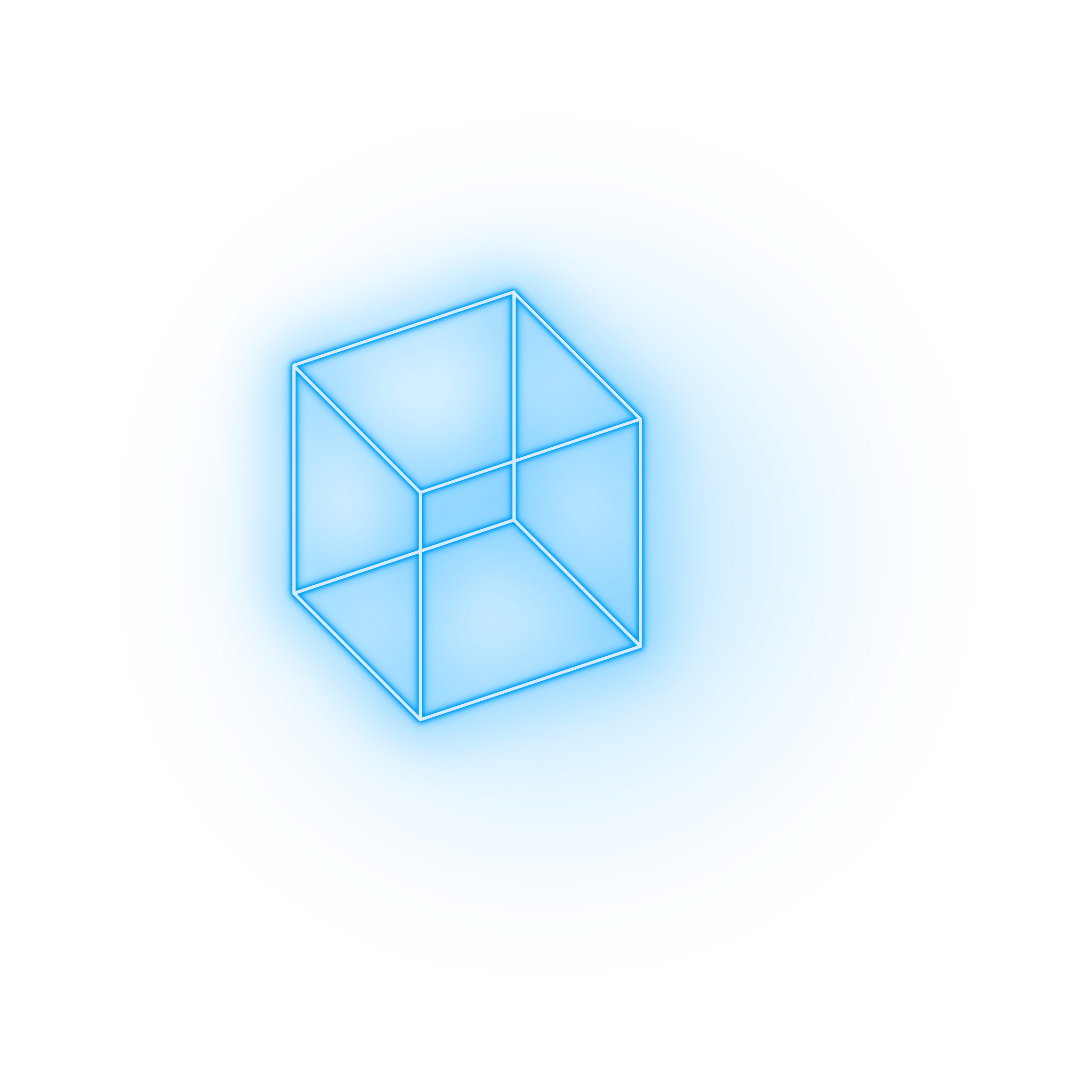 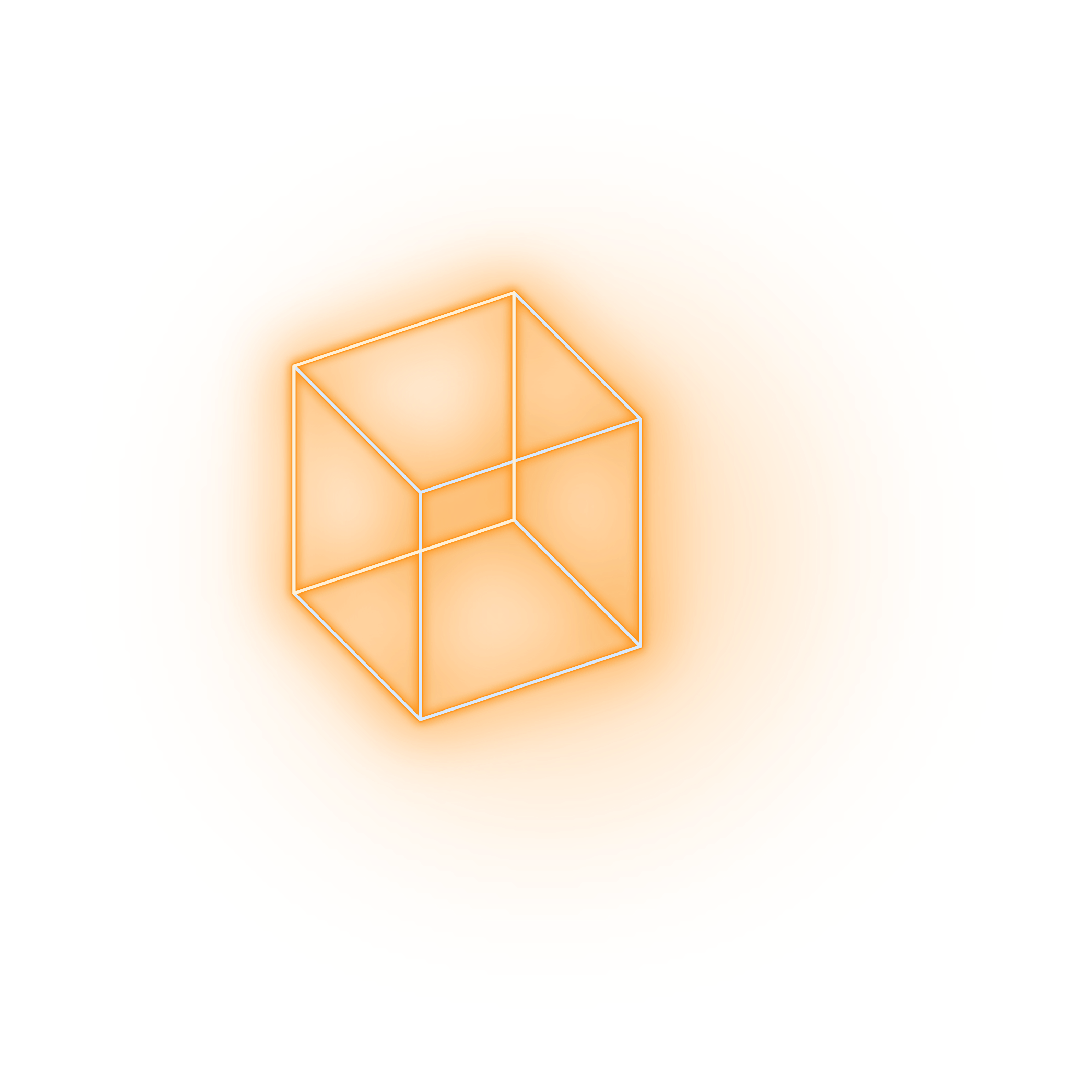 Общиерекомендации QA
Старайтесь коммуницировать со всемичленами команды
Фиксируйте договоренности и замечанияв письменном виде
Уточняйте детали реализации
Берите ответственность за продукт
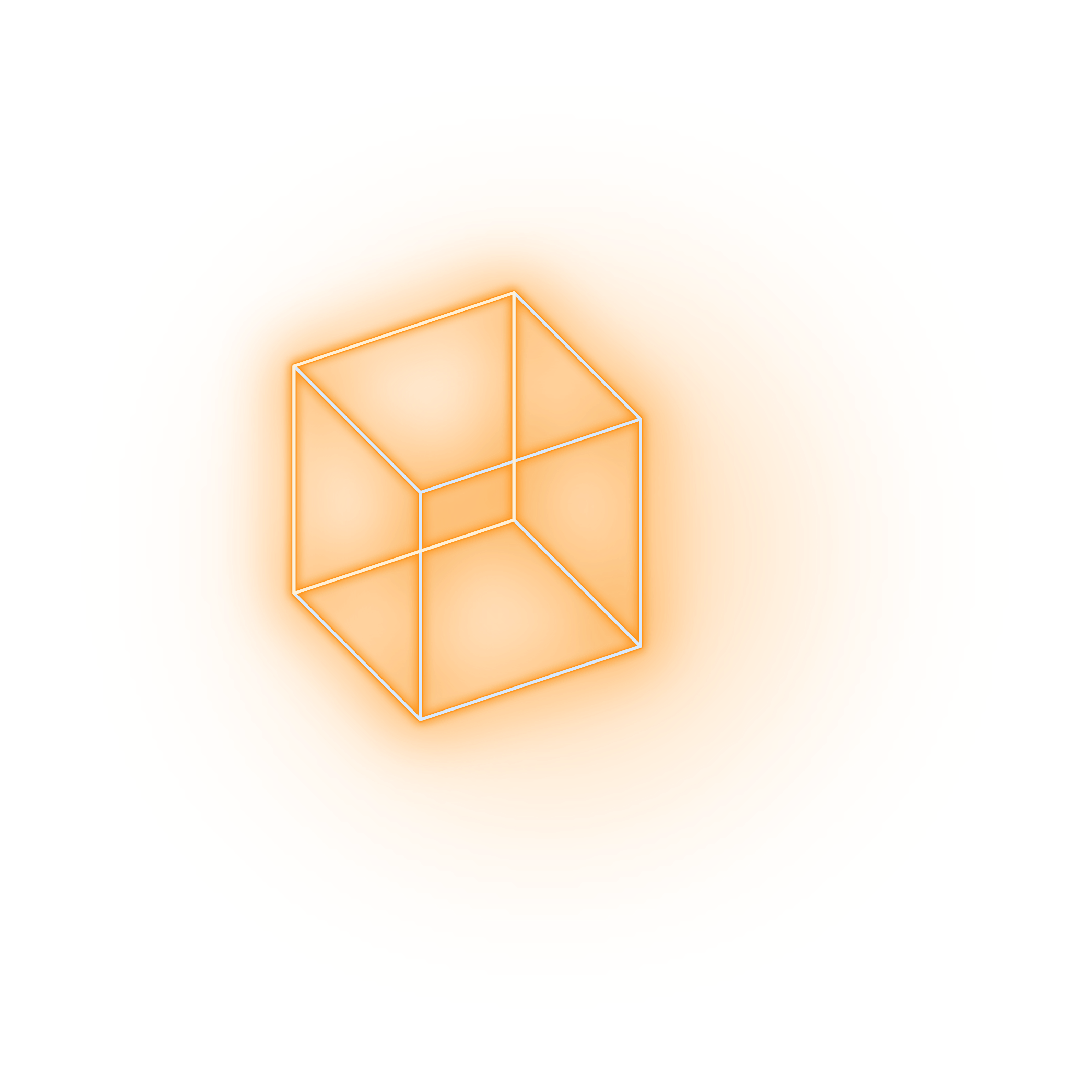 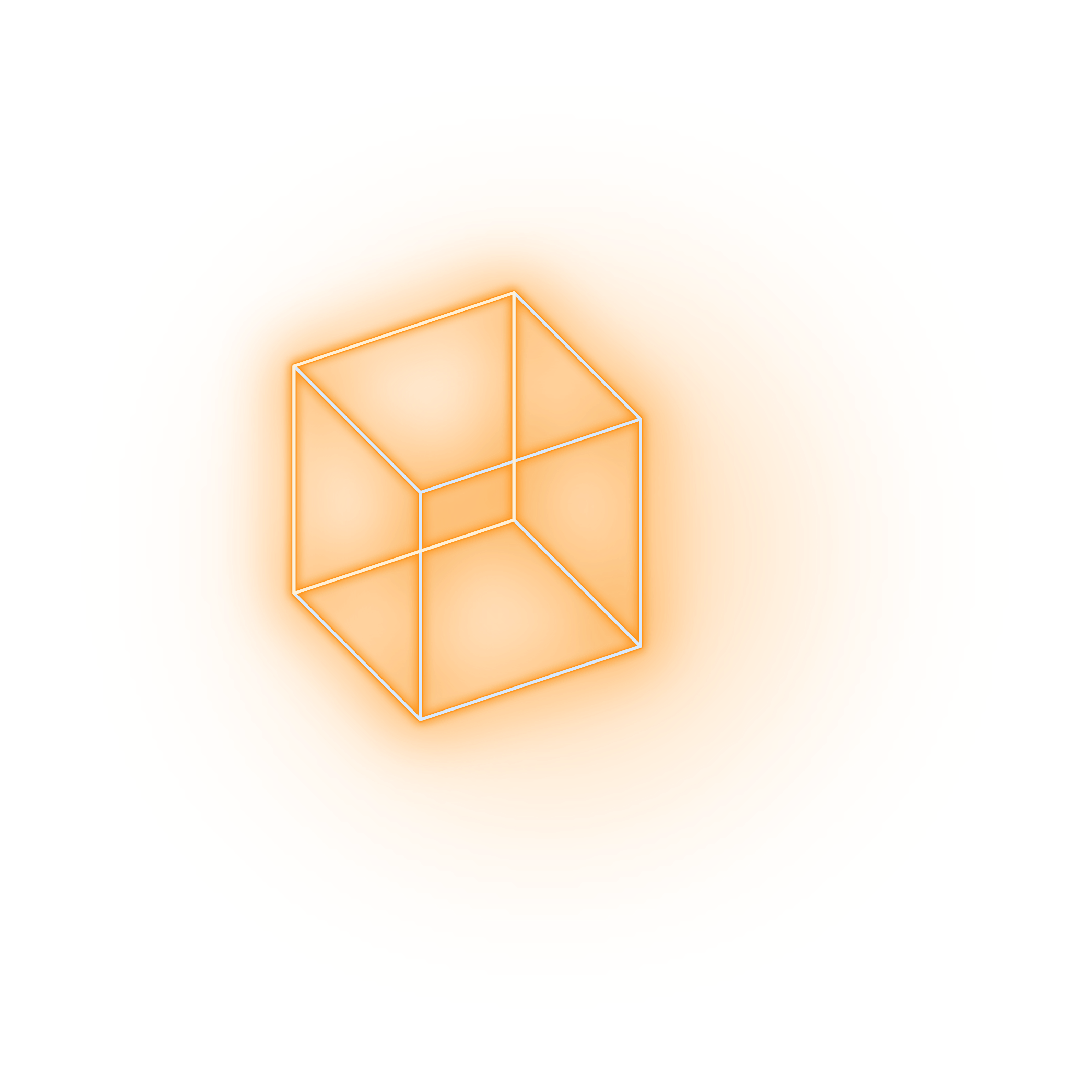 Удачной
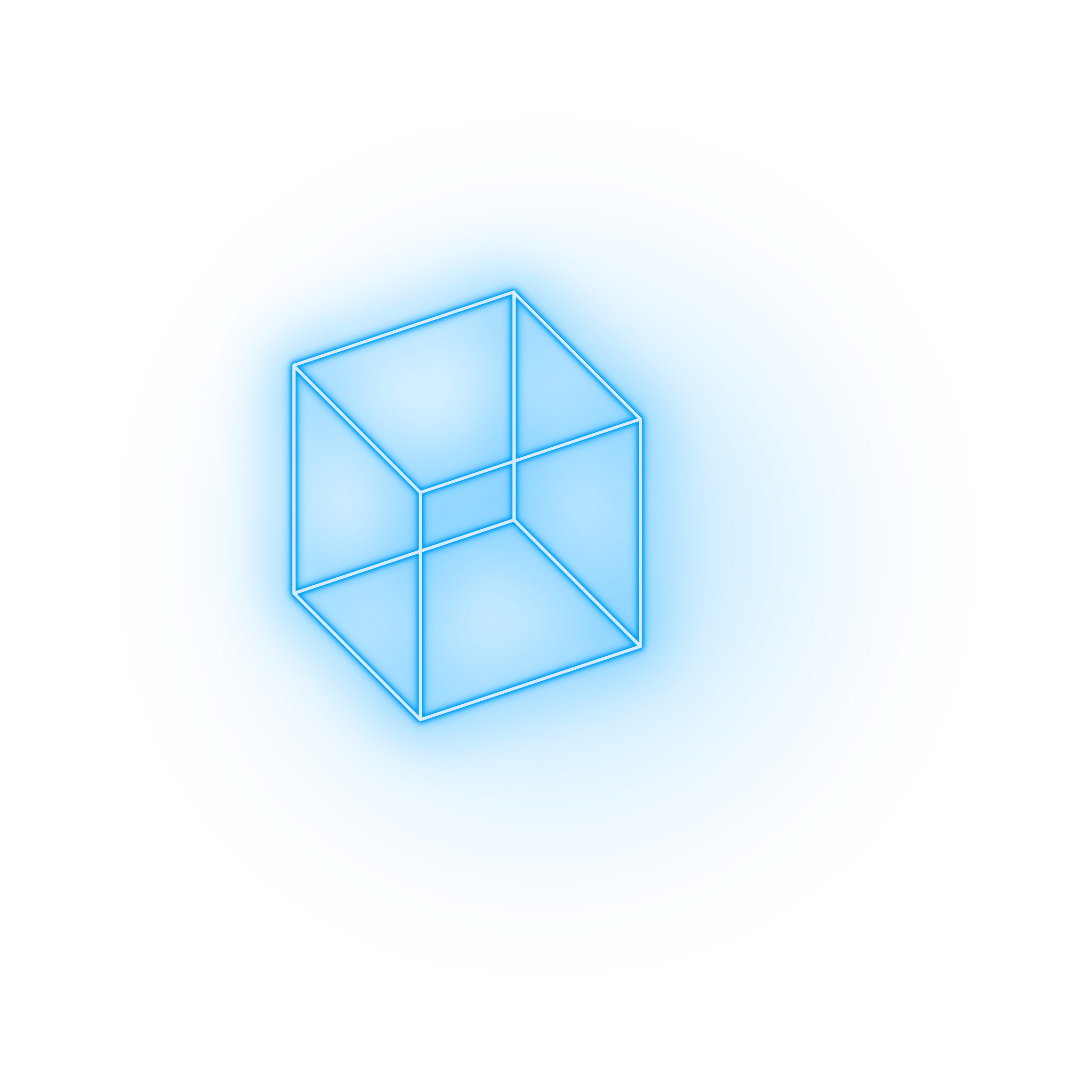 реализации!
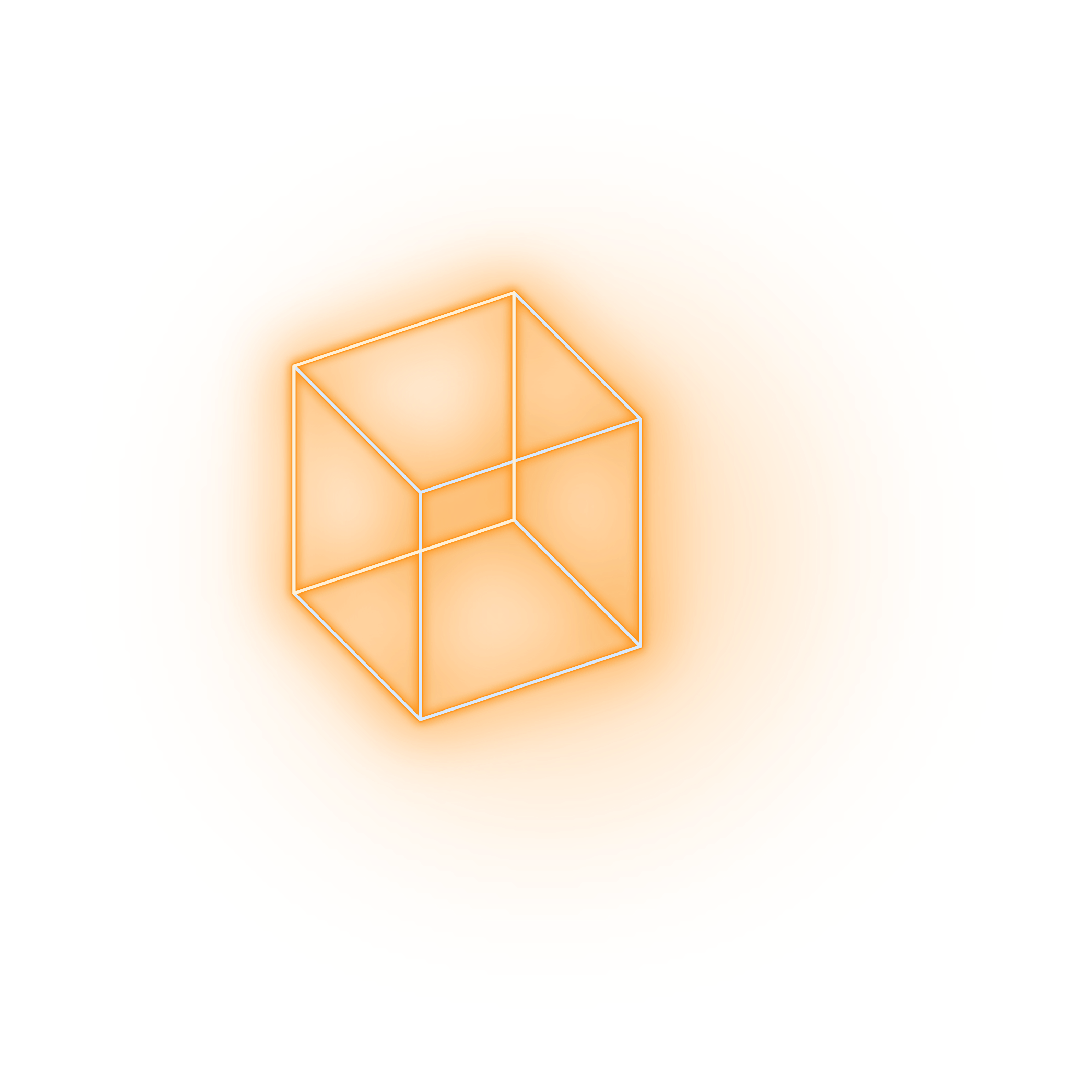